Станция  
Детства
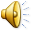 День тринадцатый
Детство золотое - веселая пора
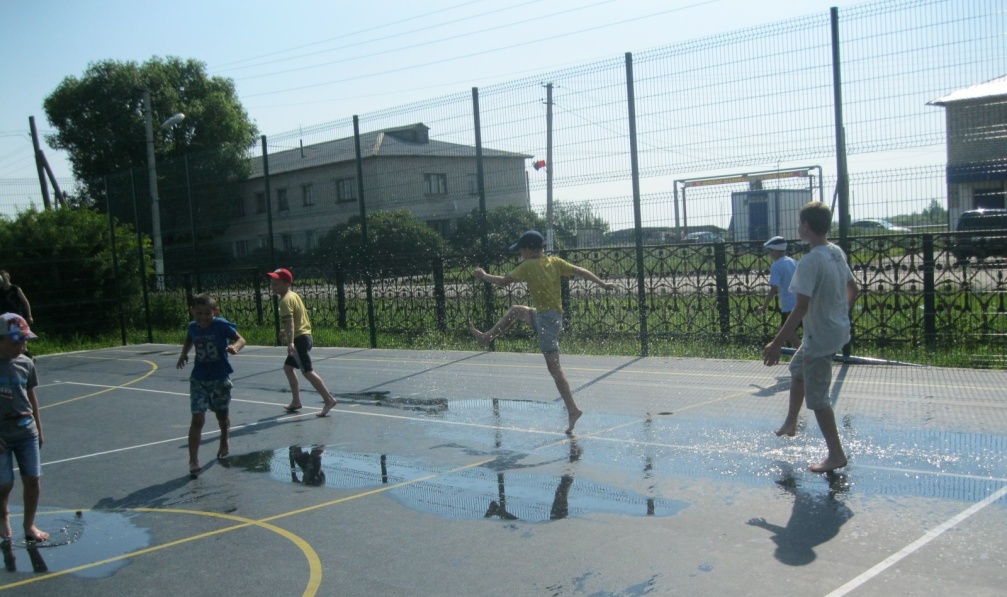 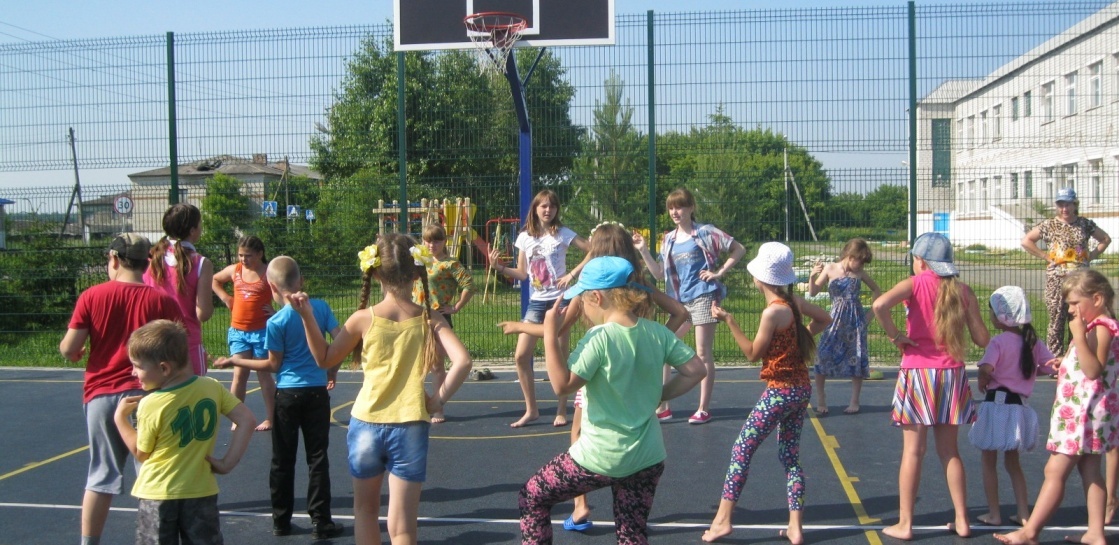 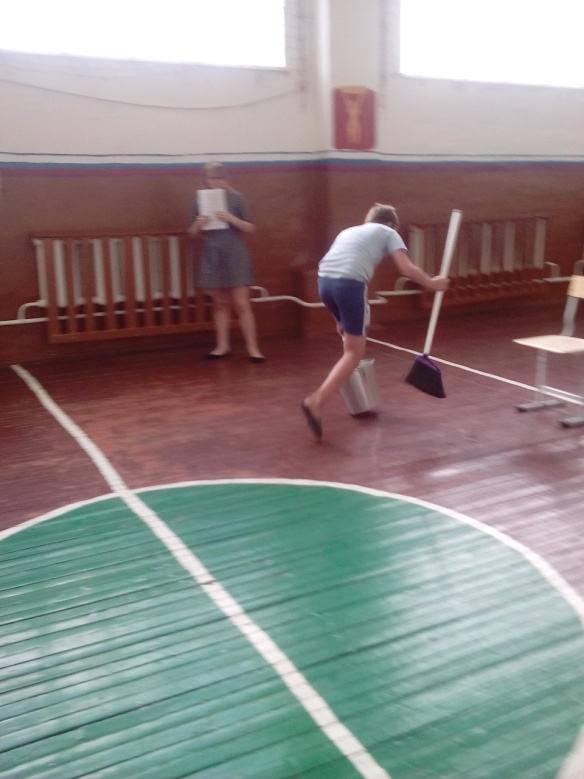 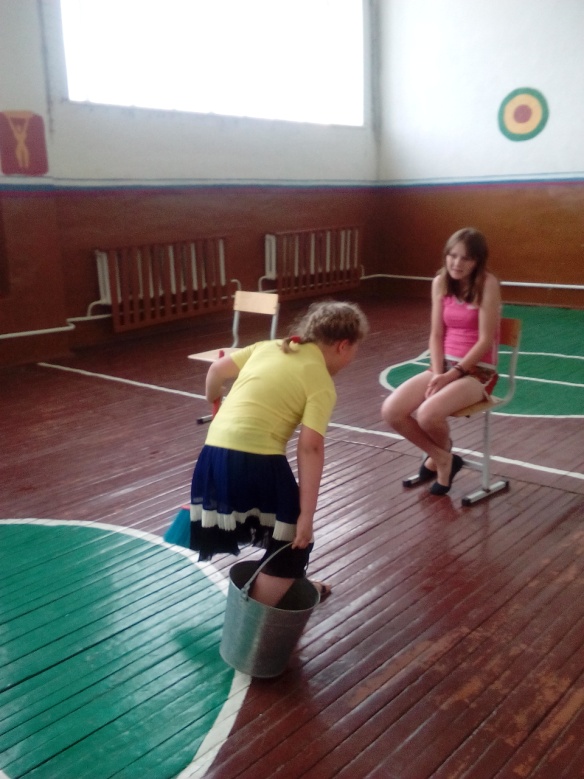 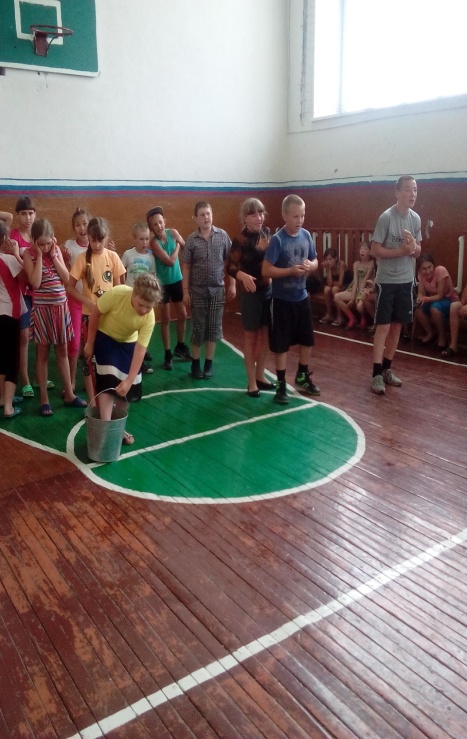 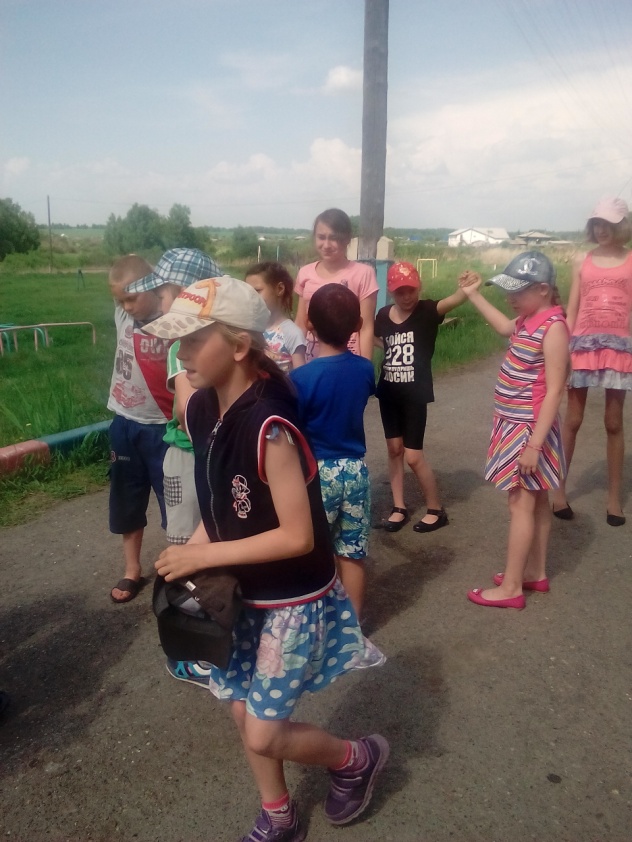 День со счастья начинается, Счастье встало раньше всех!
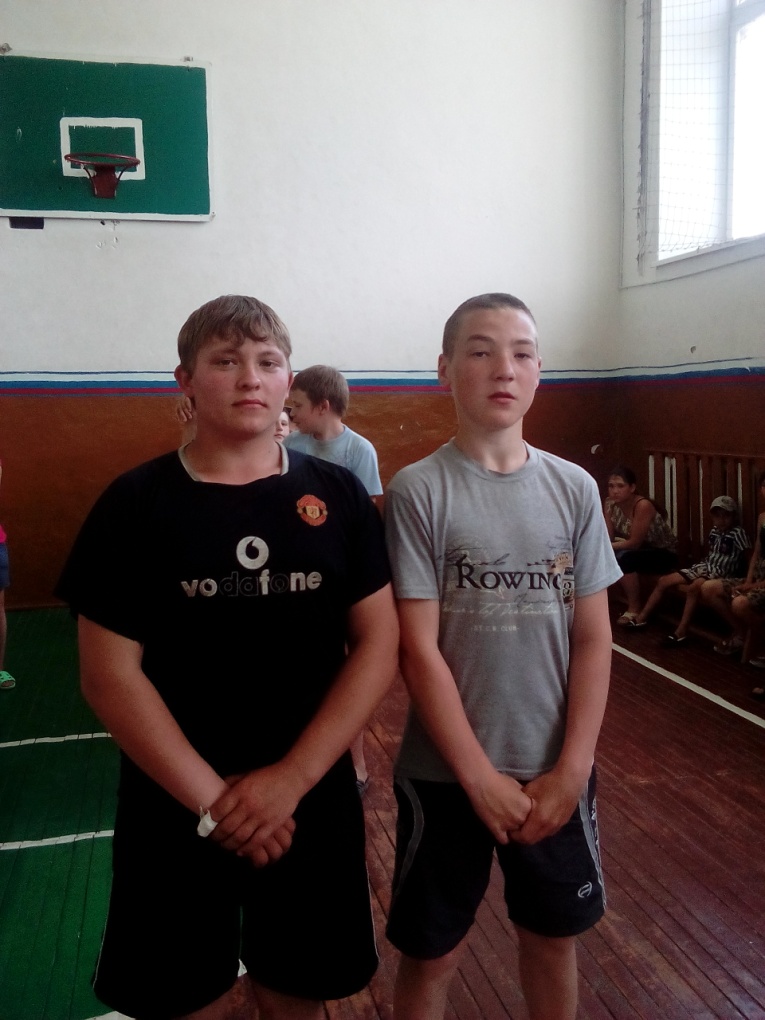 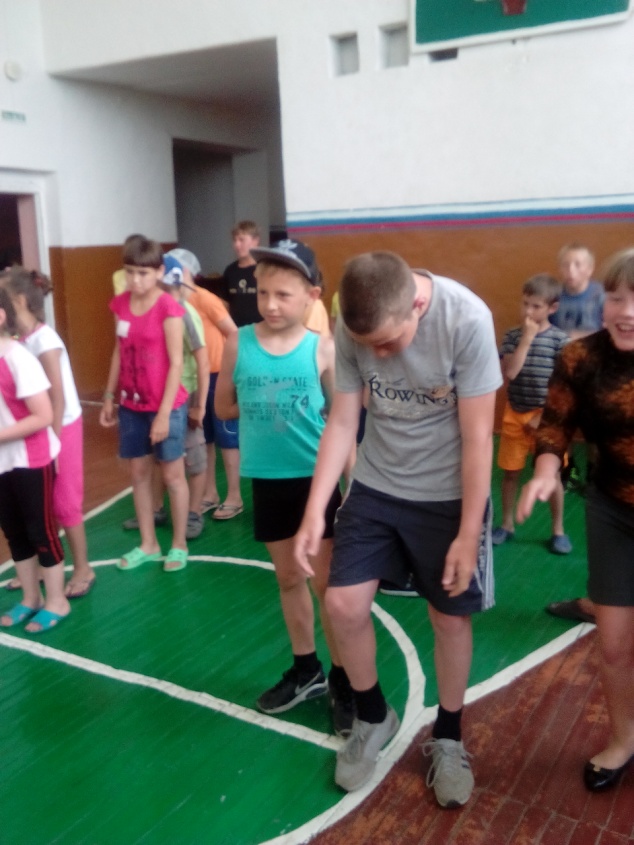 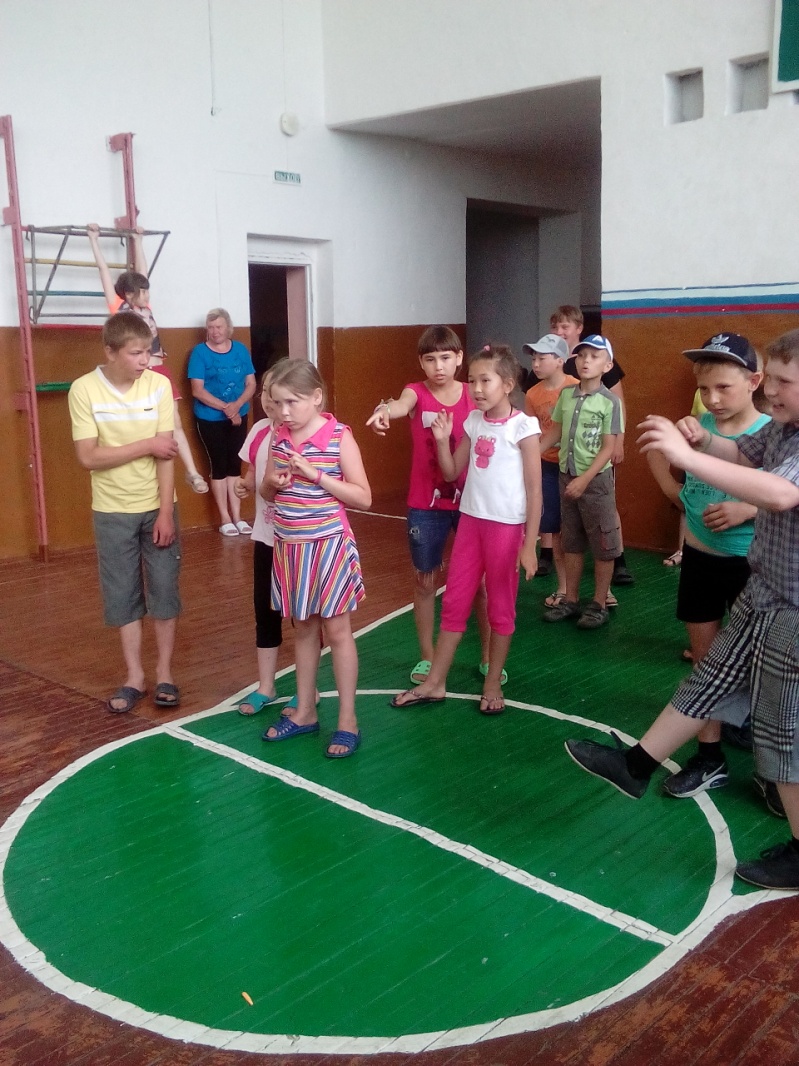 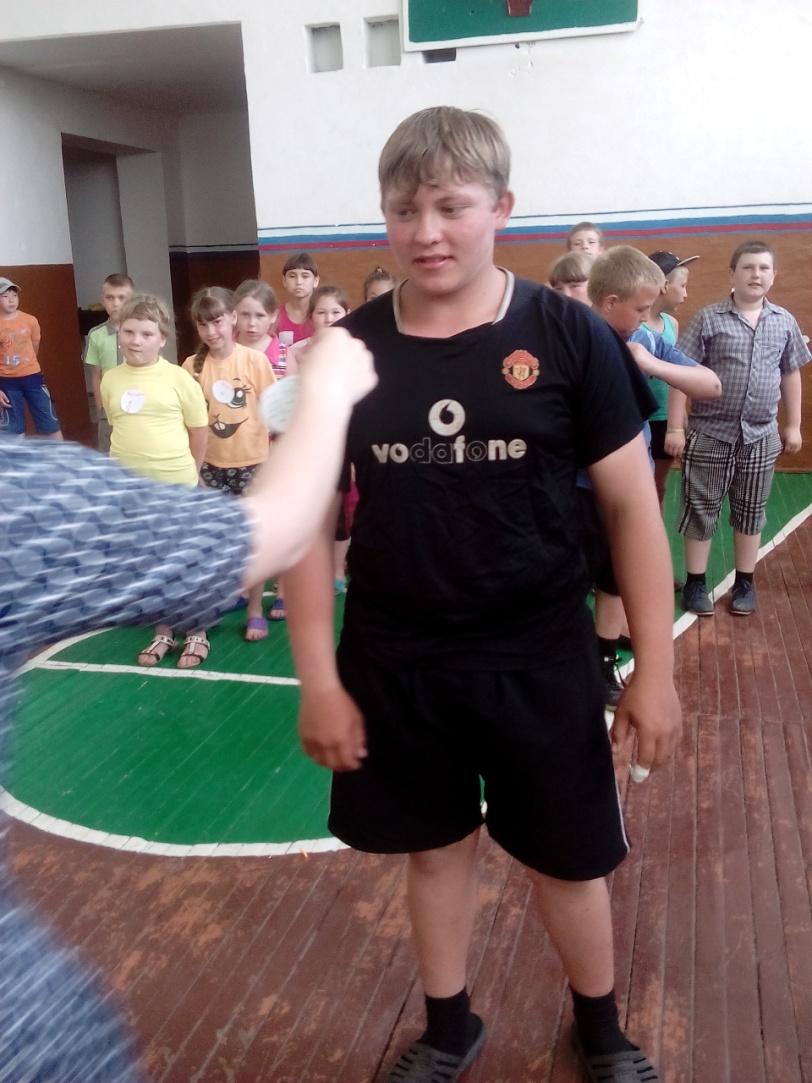 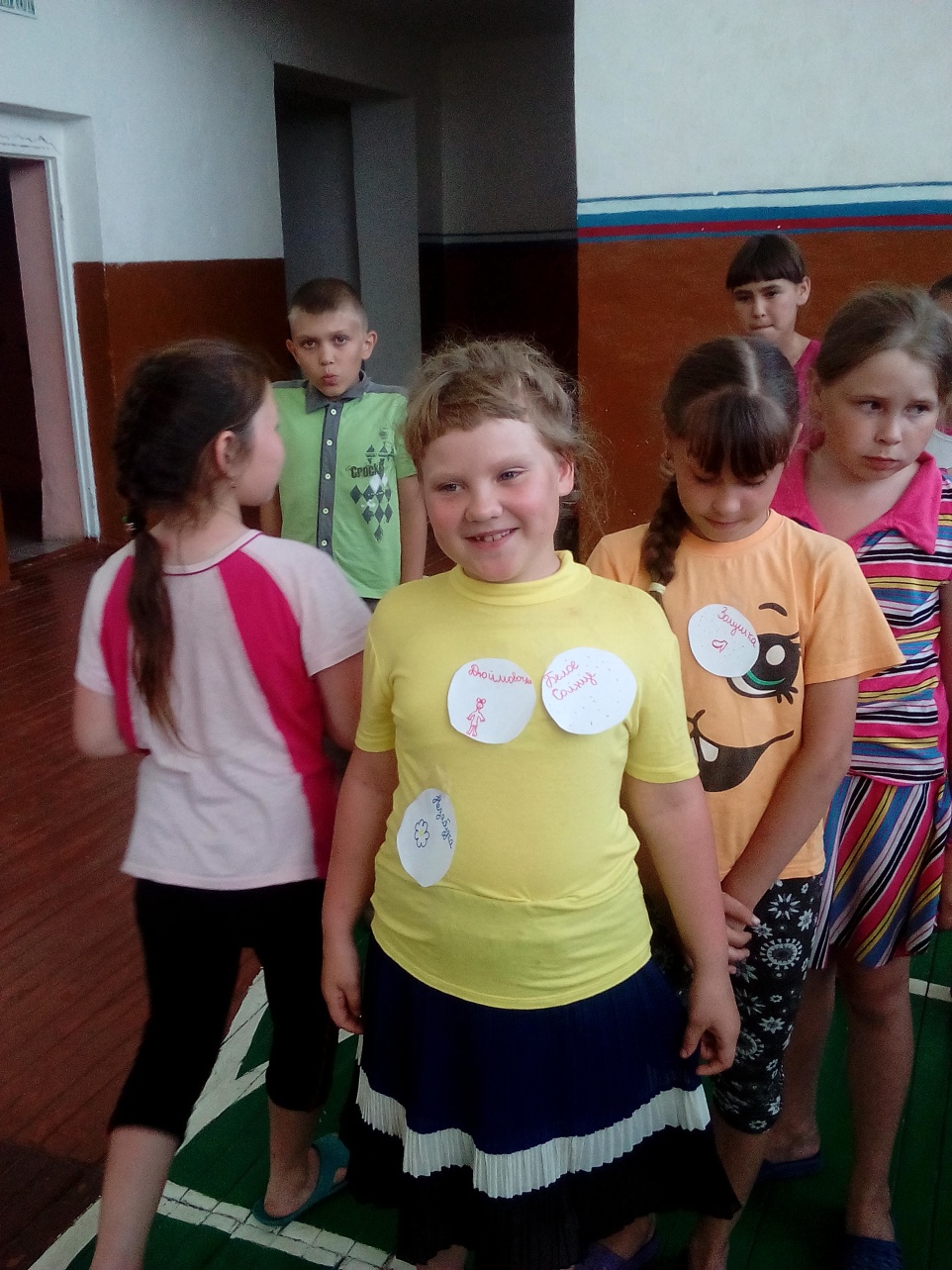 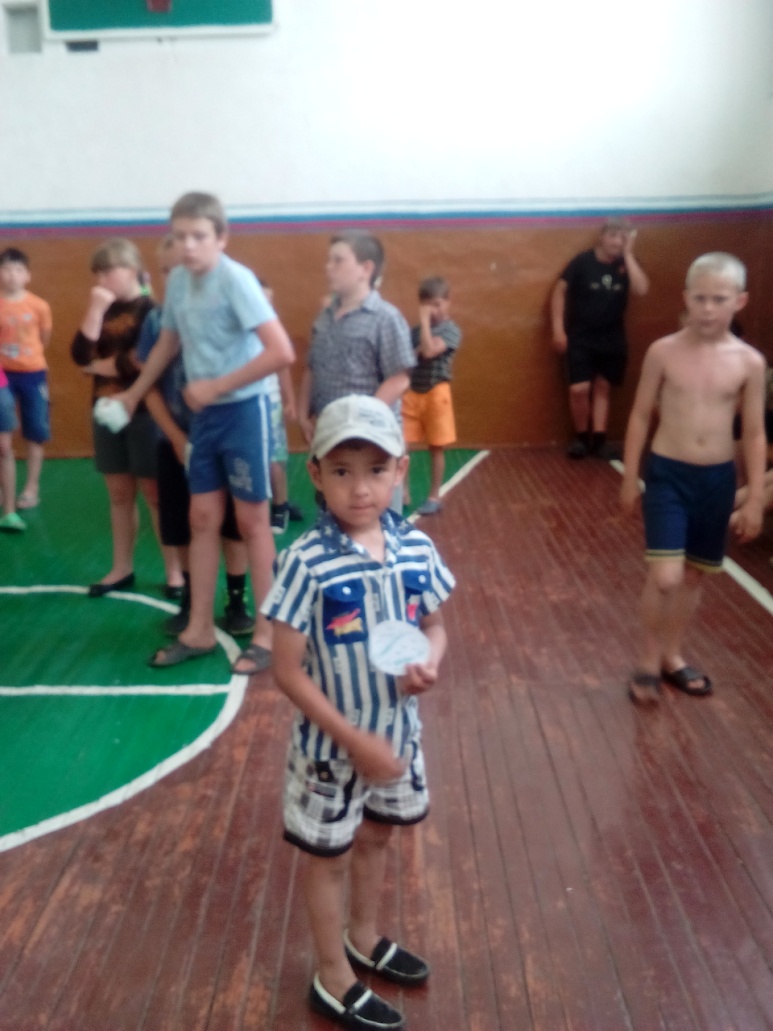 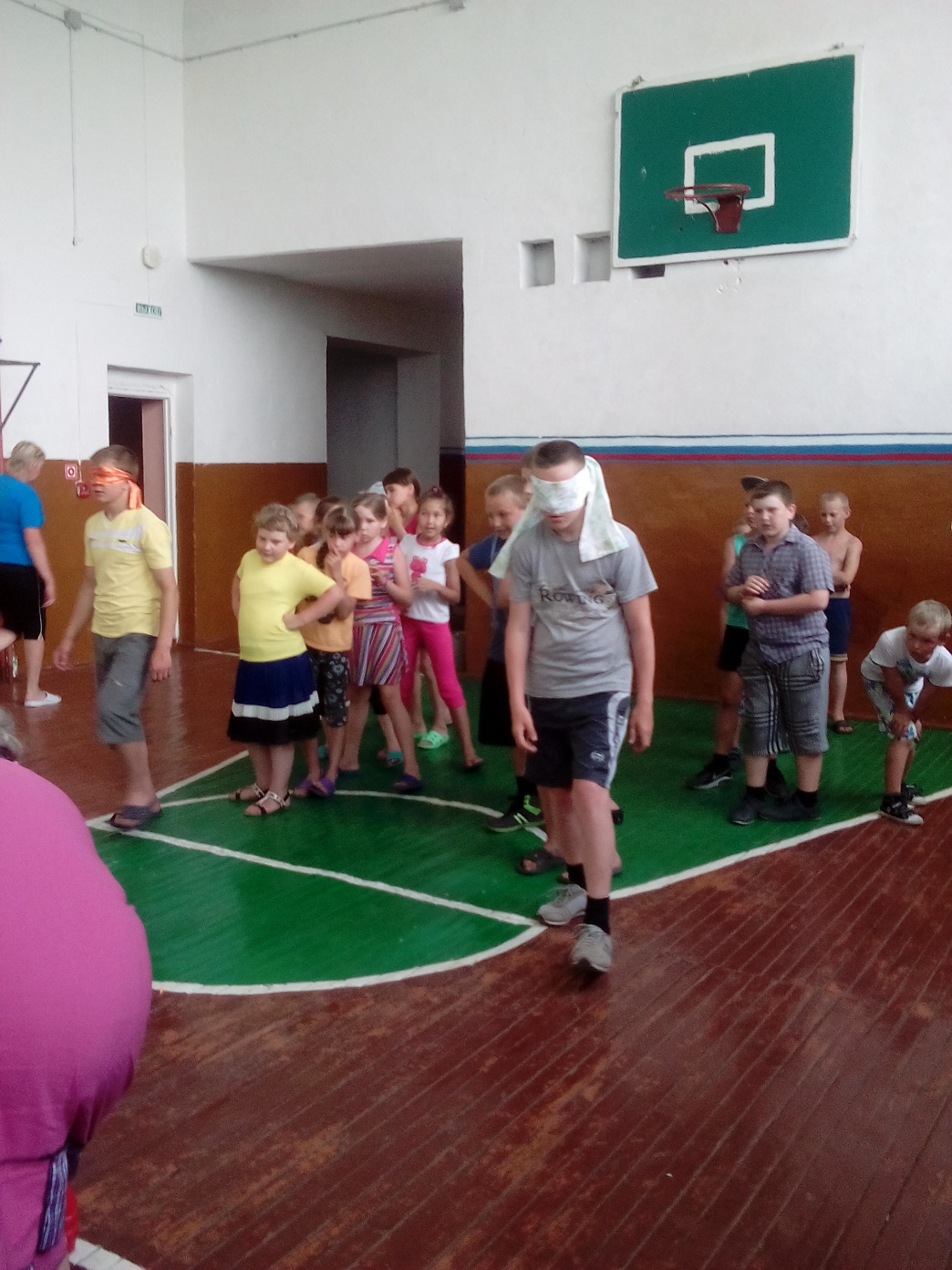 Дети – это счастье, дети – это радость,
Дети – это в жизни свежий ветерок.
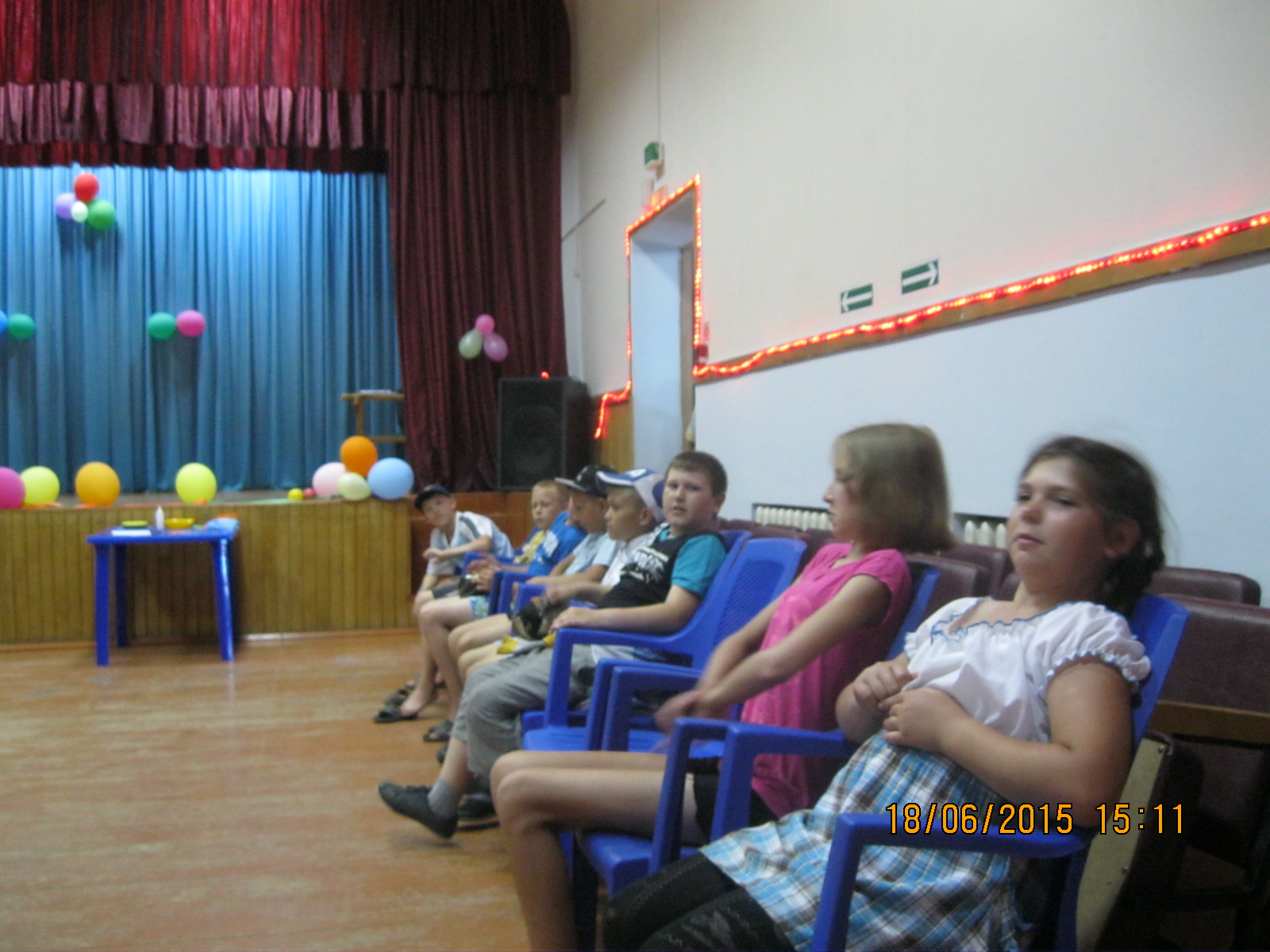 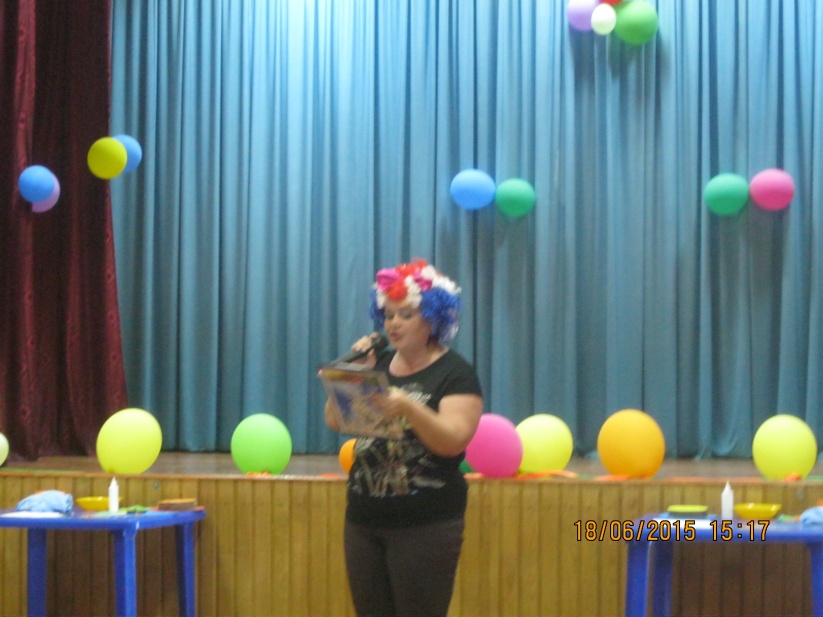 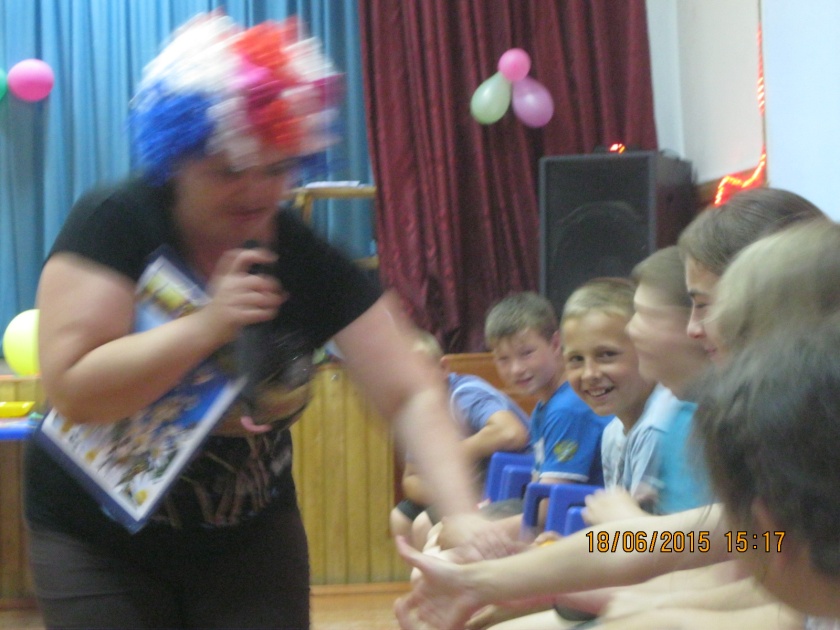 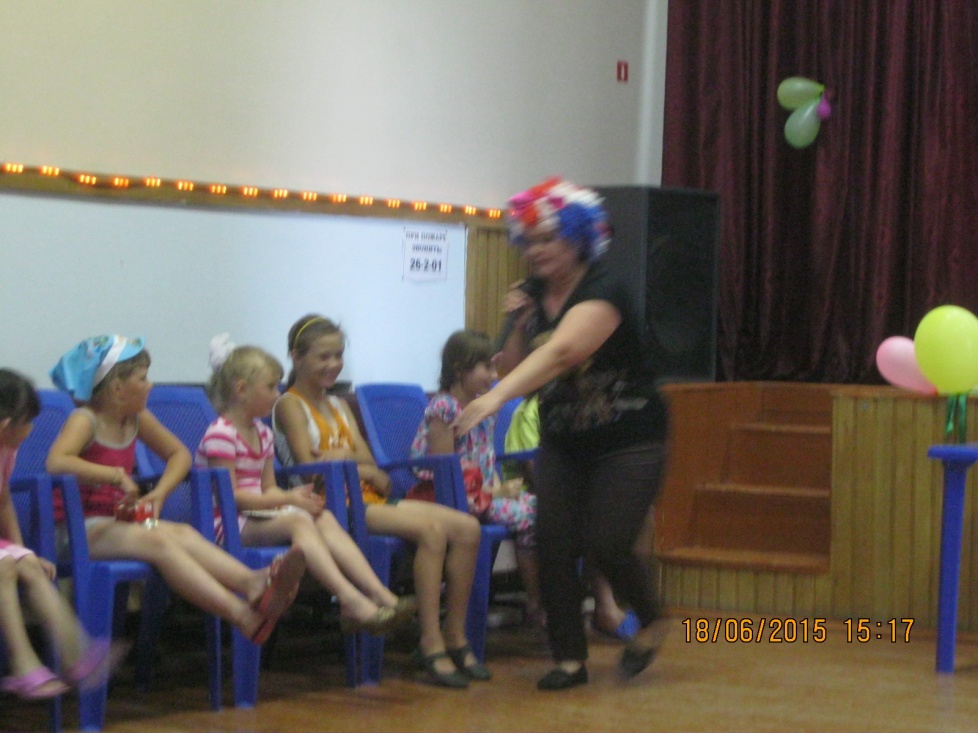 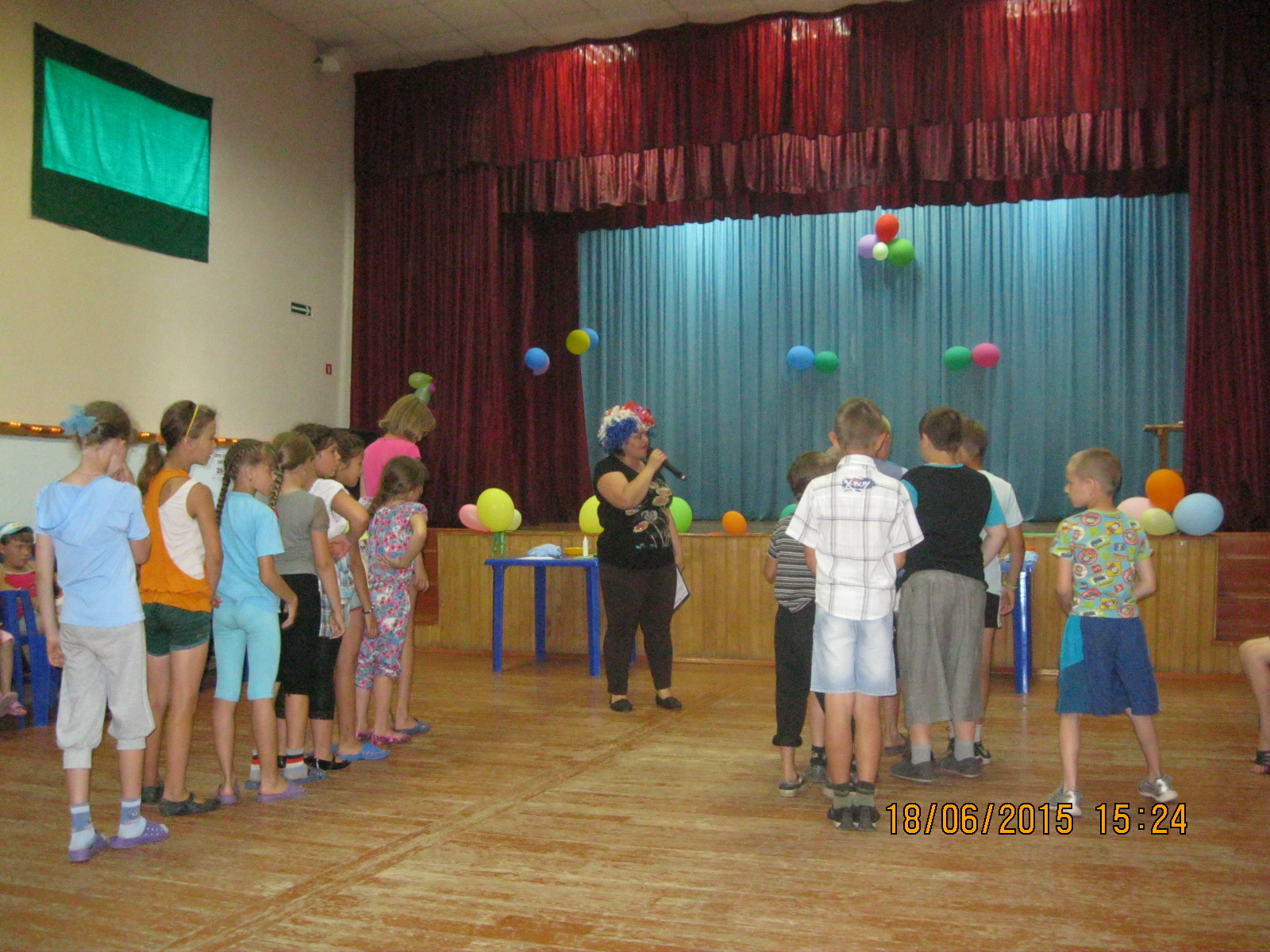 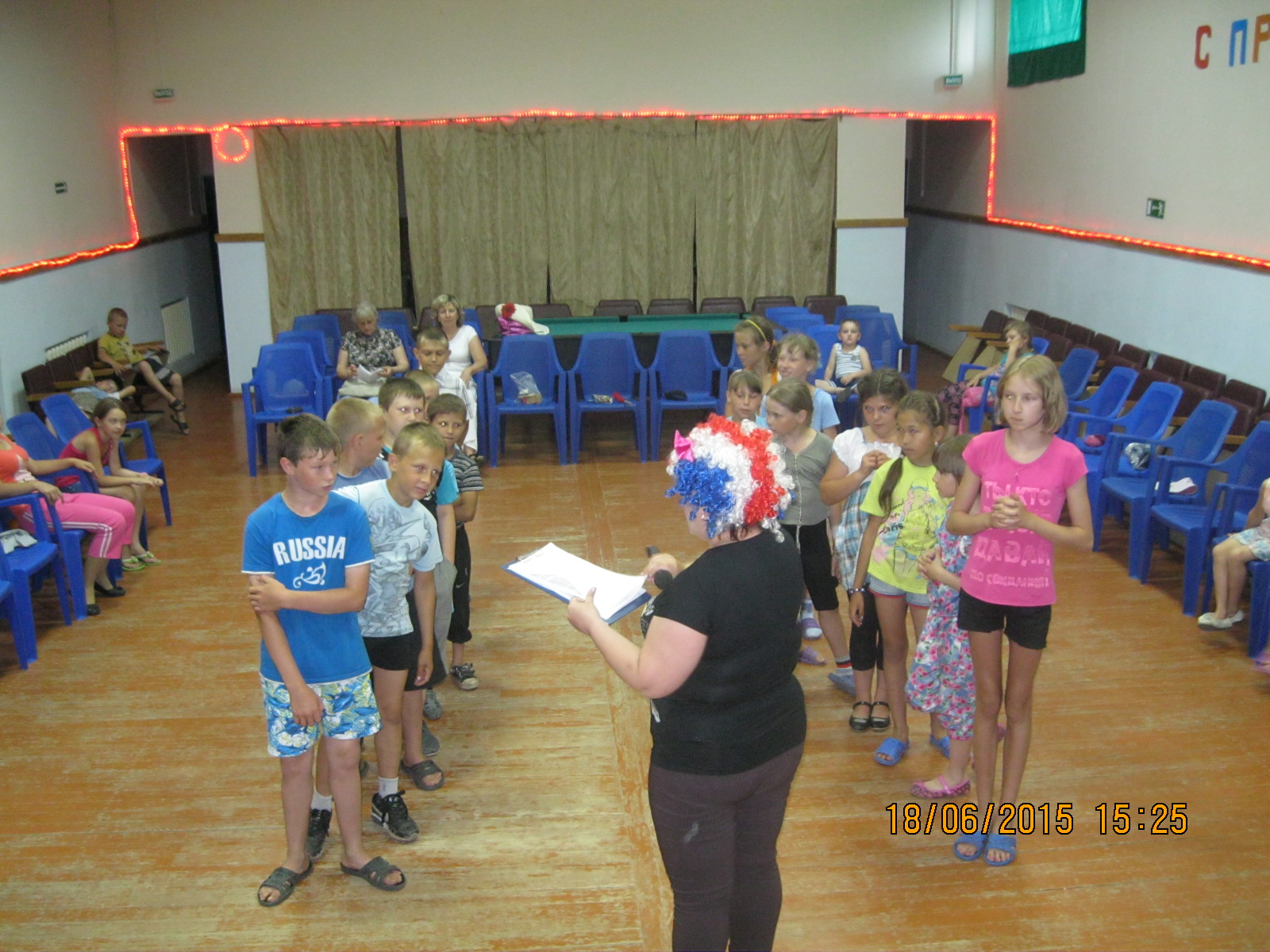 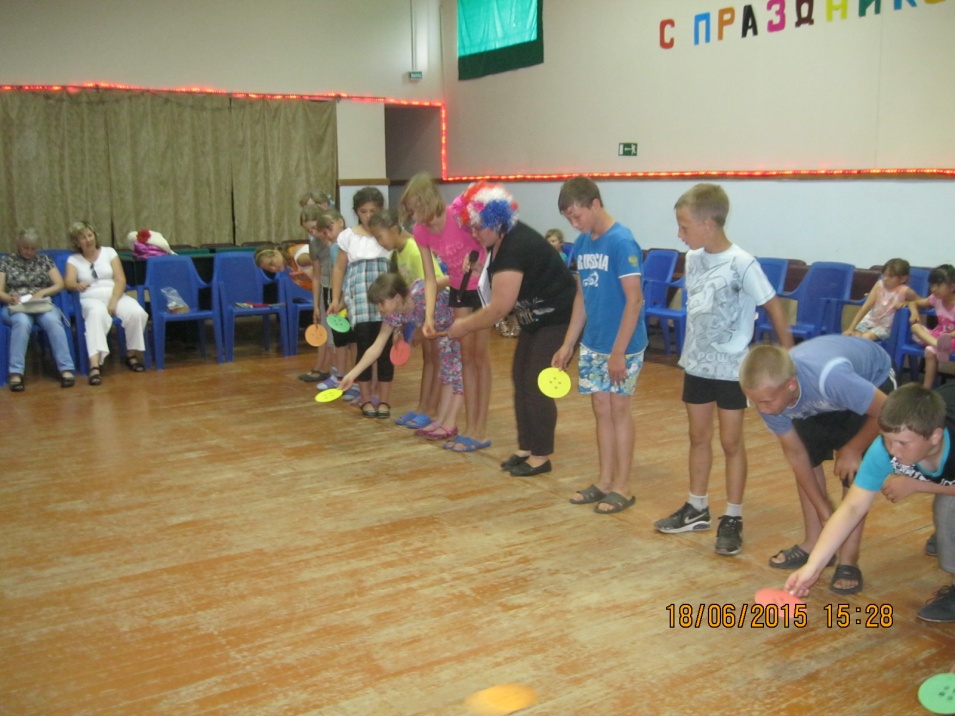 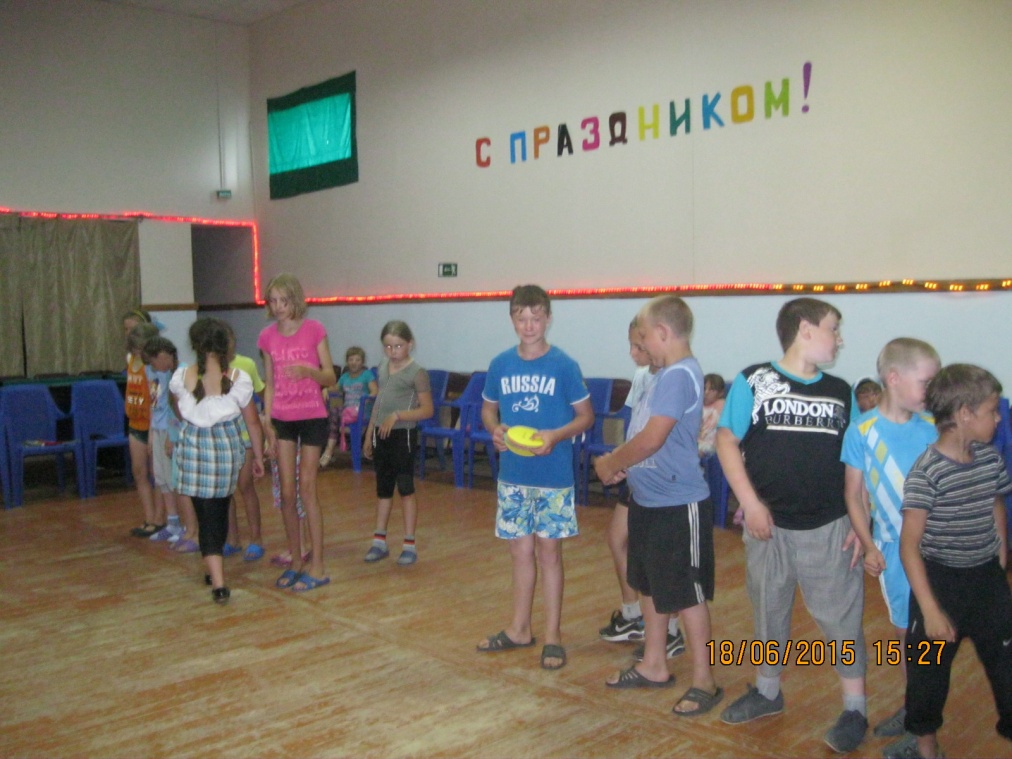 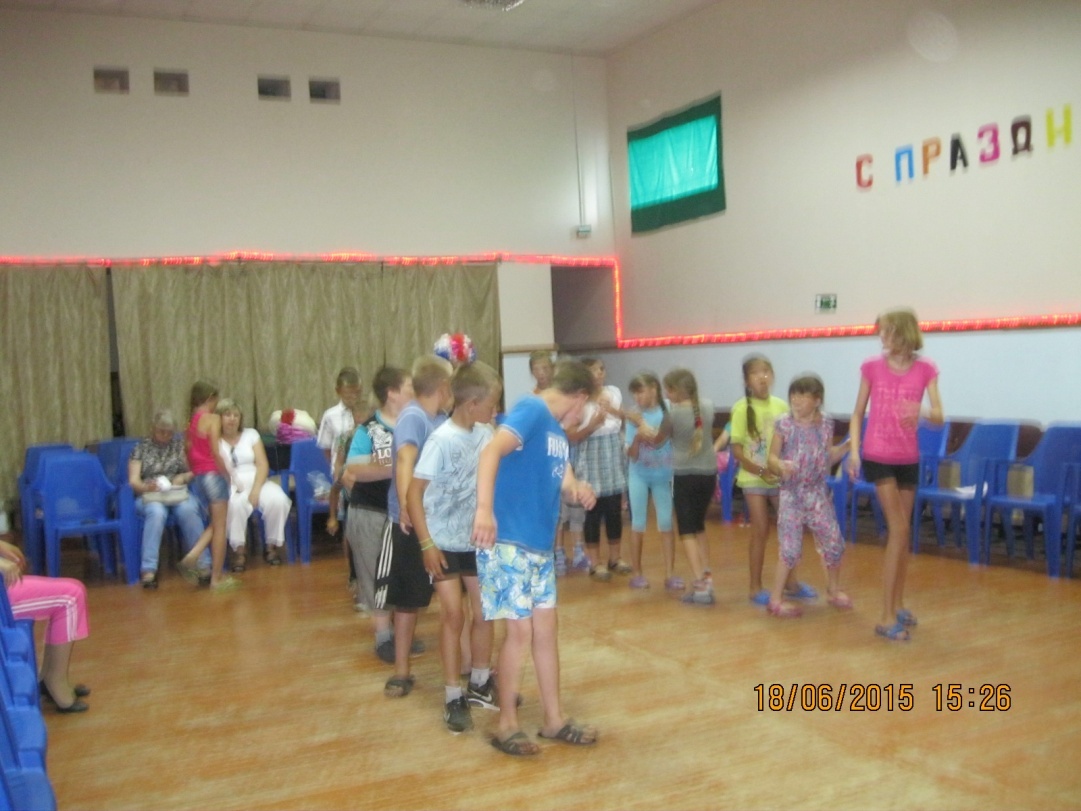 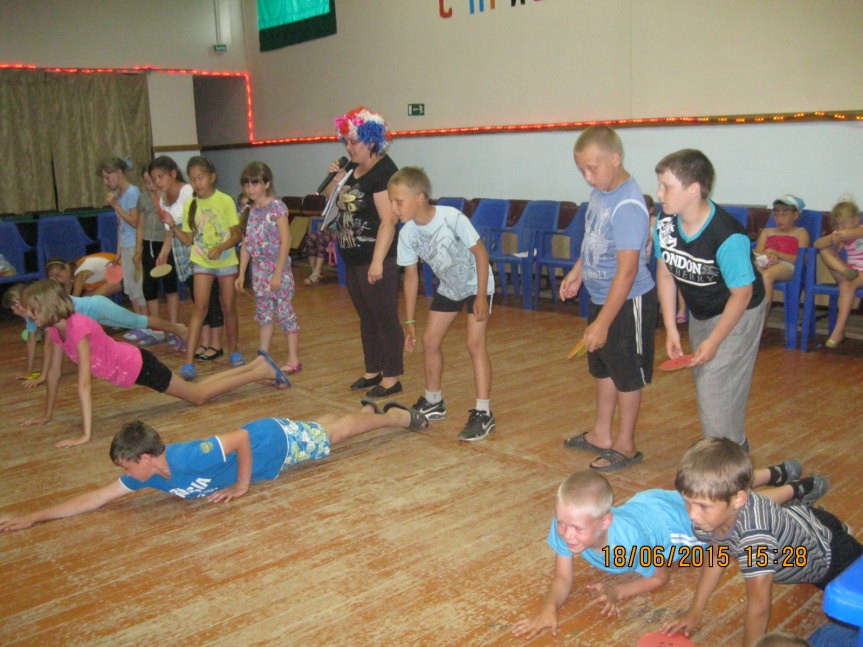 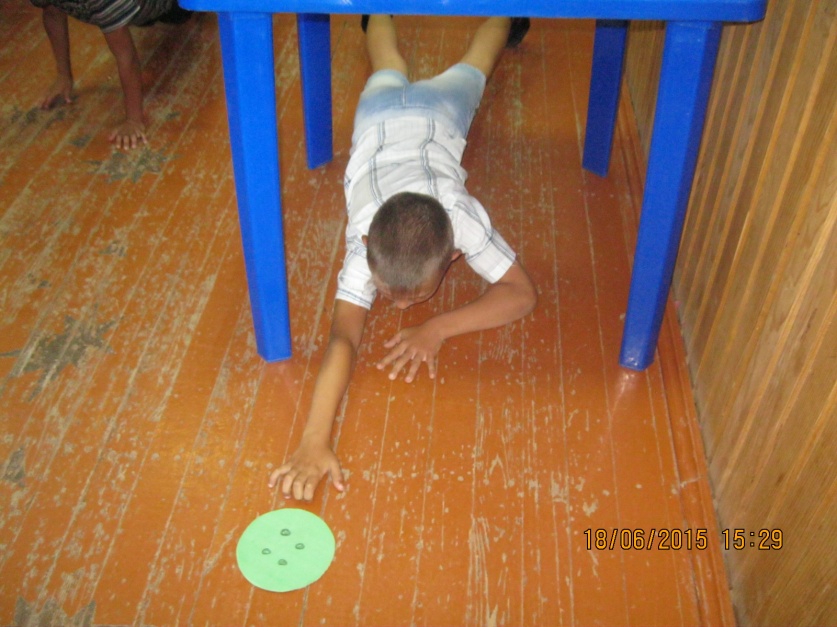 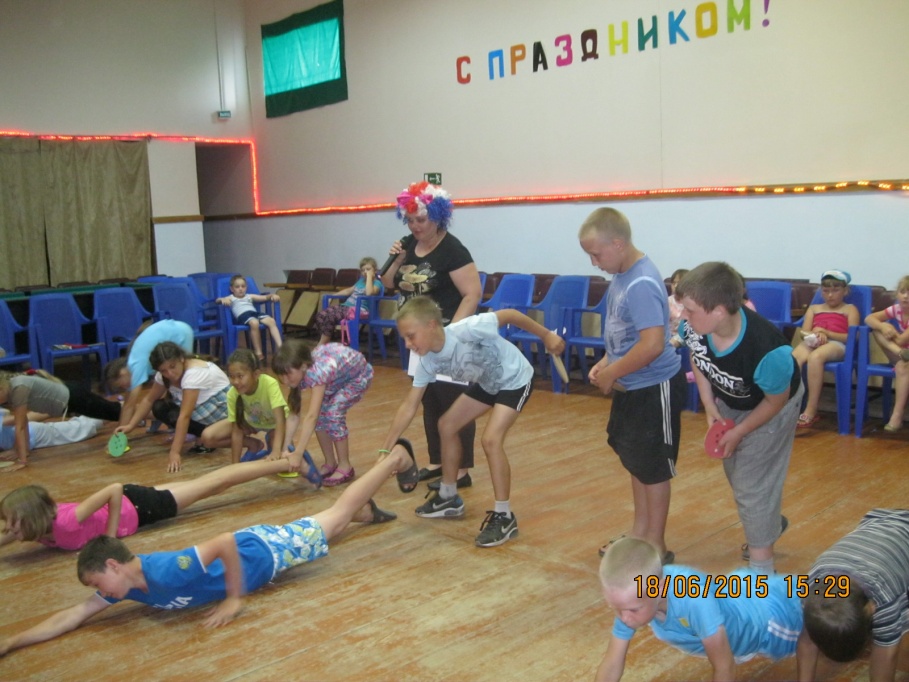 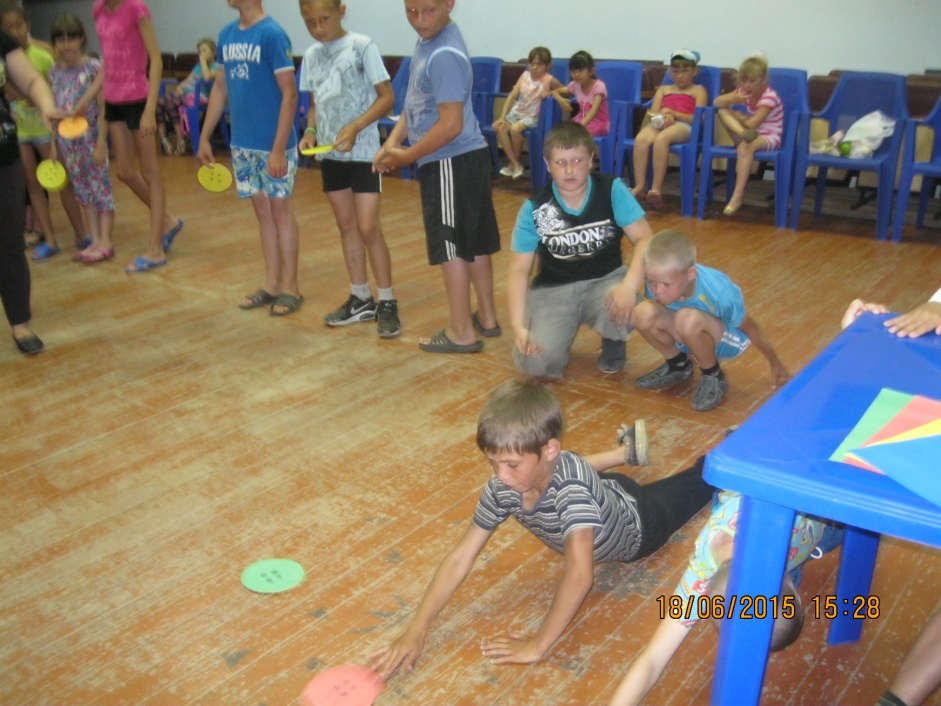 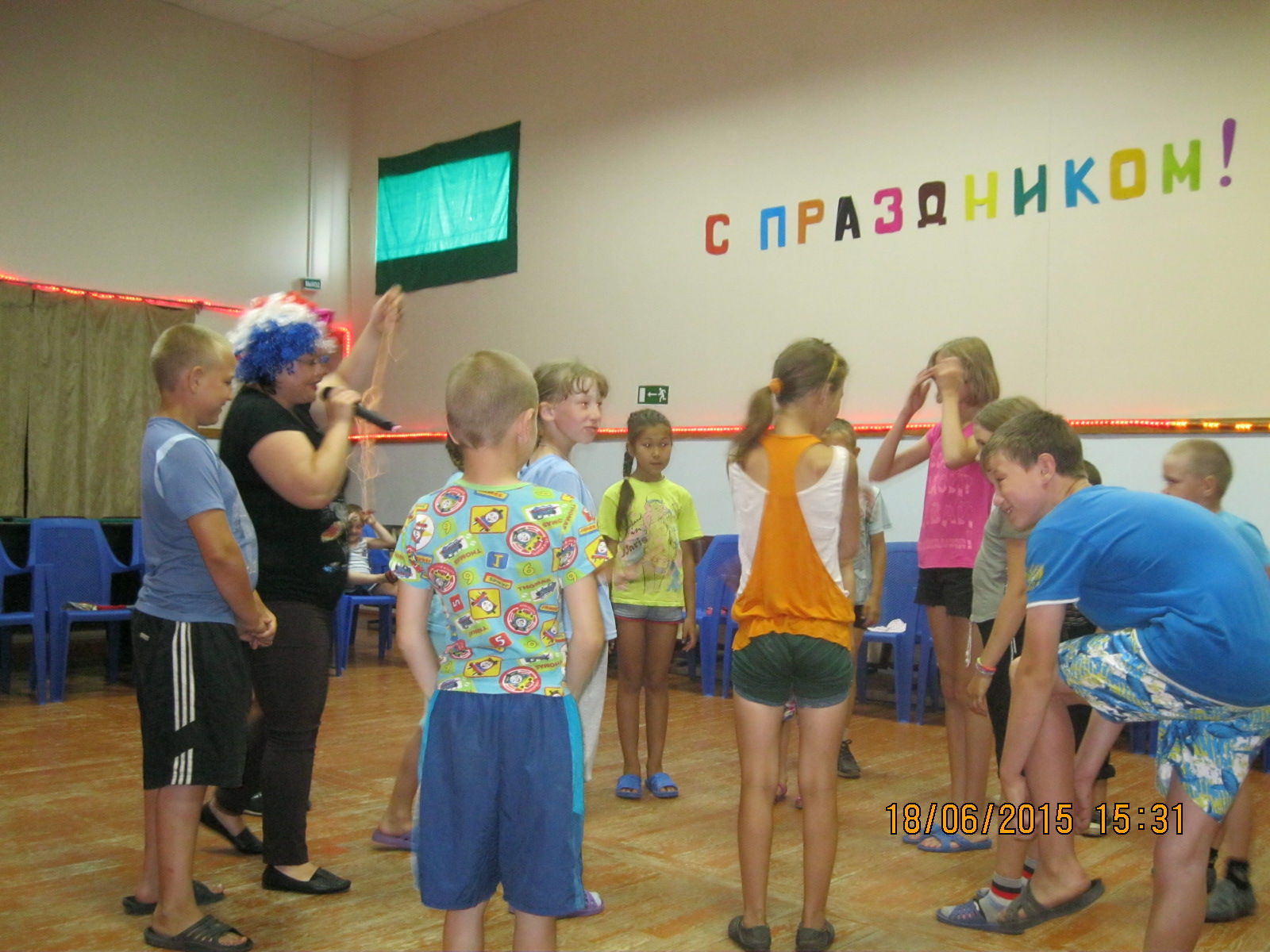 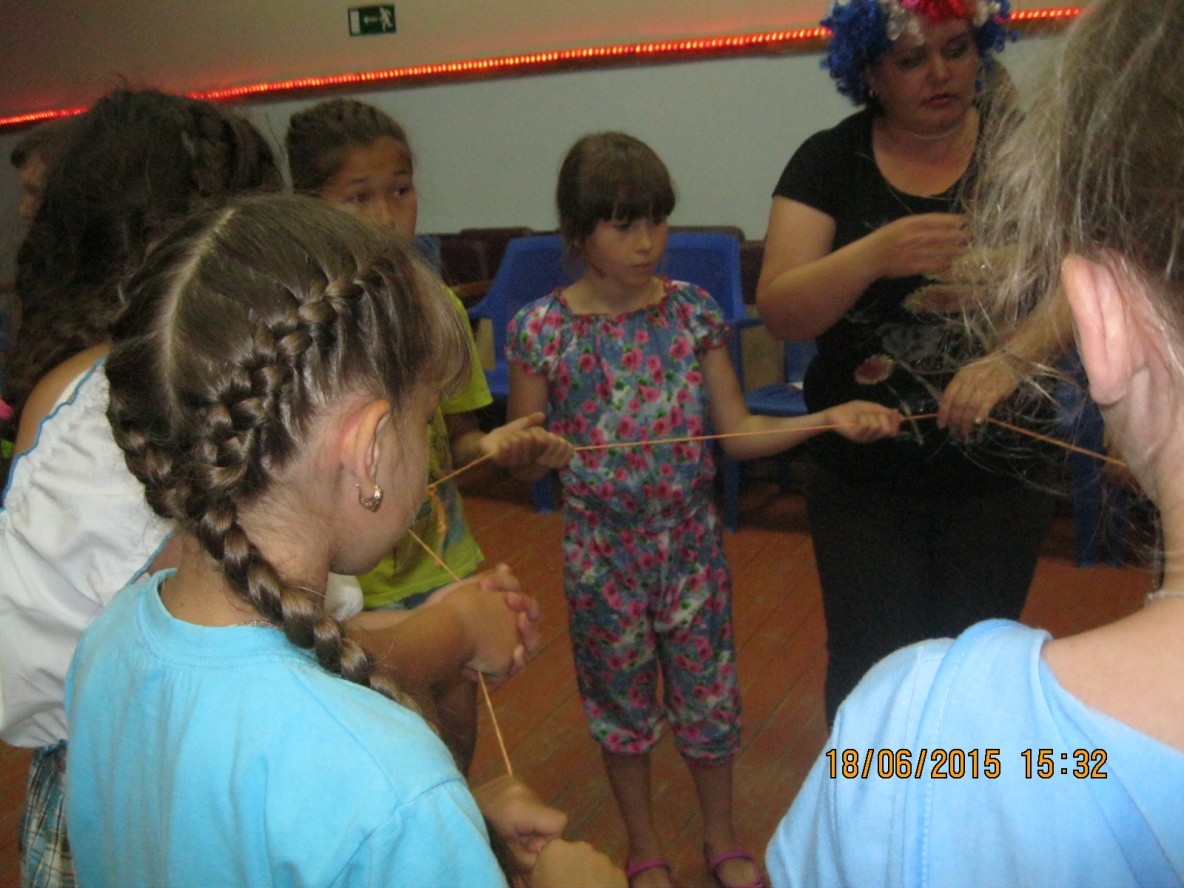 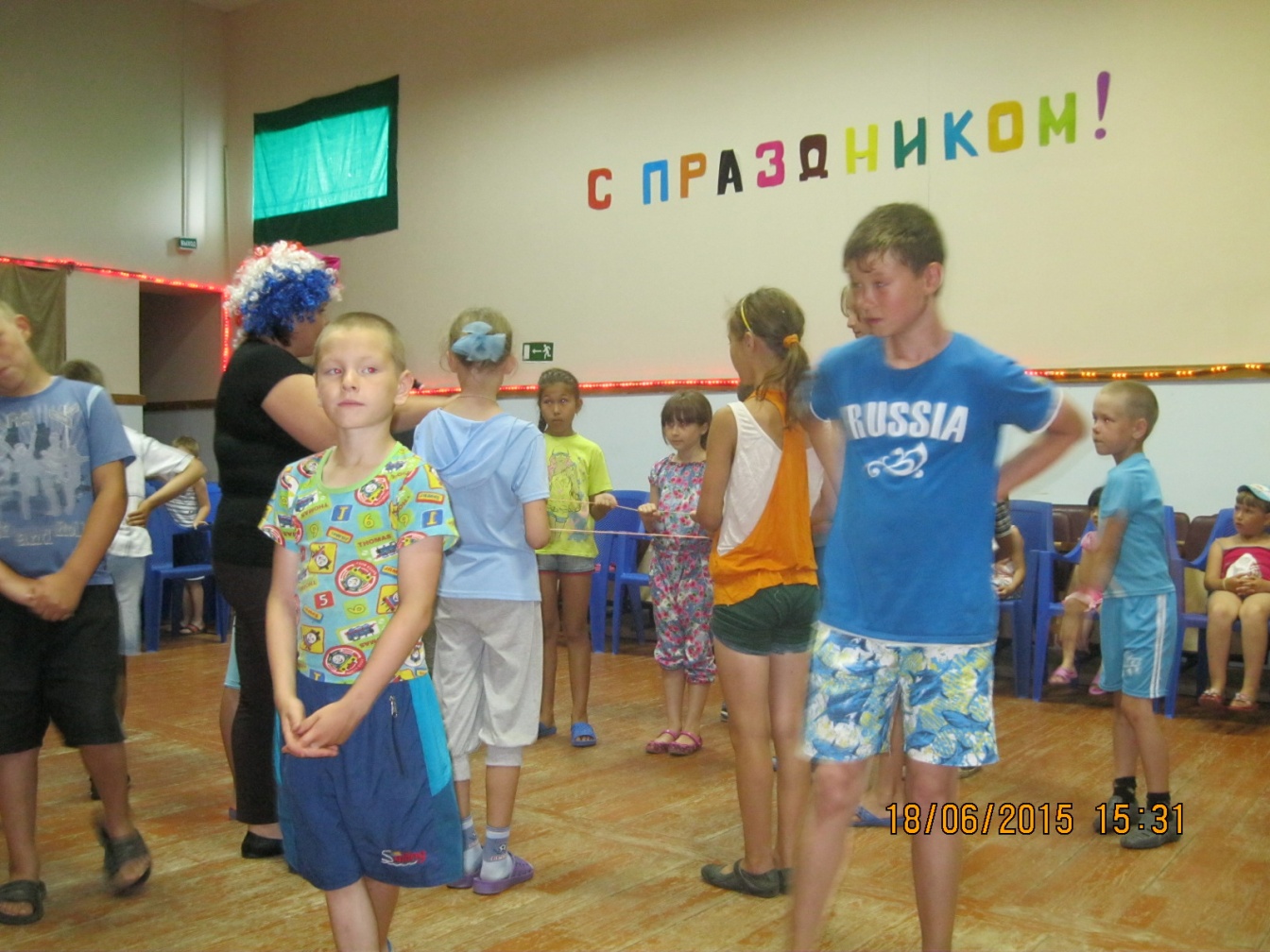 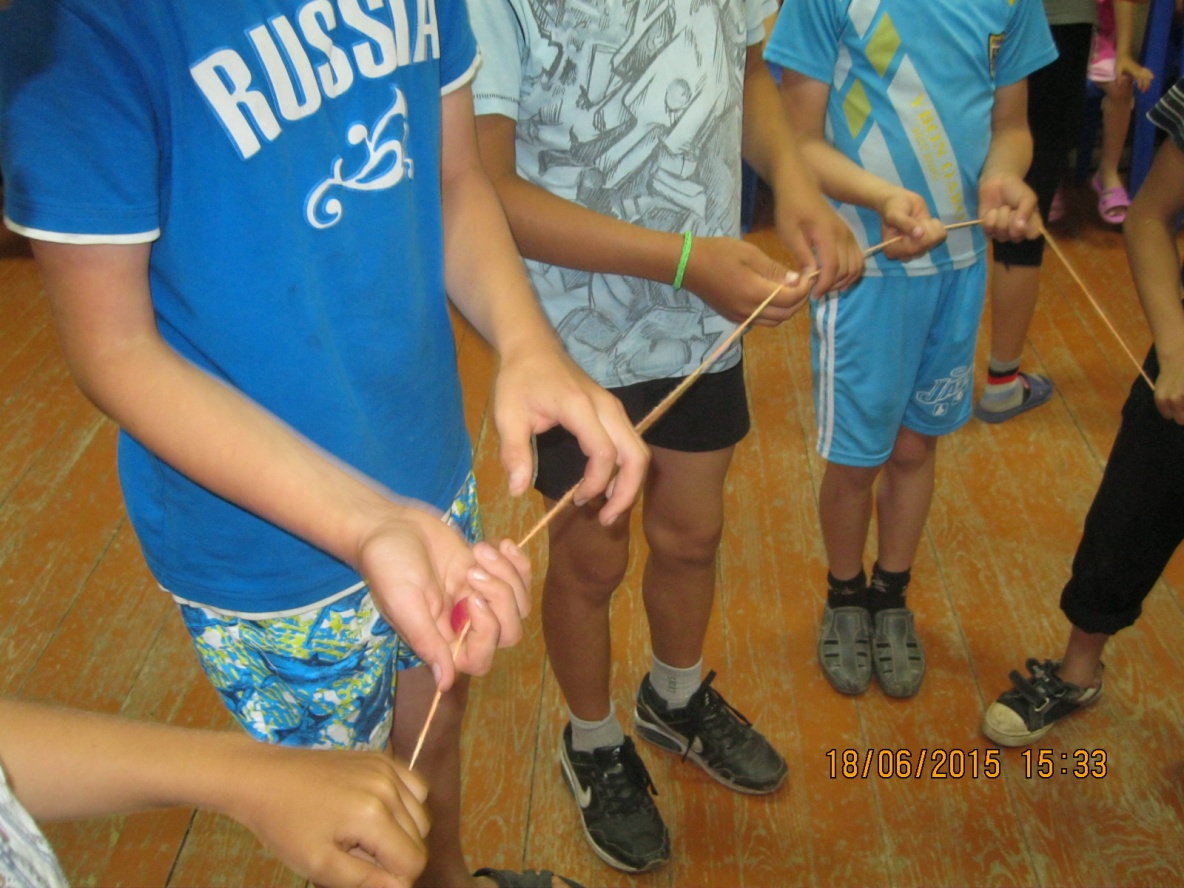 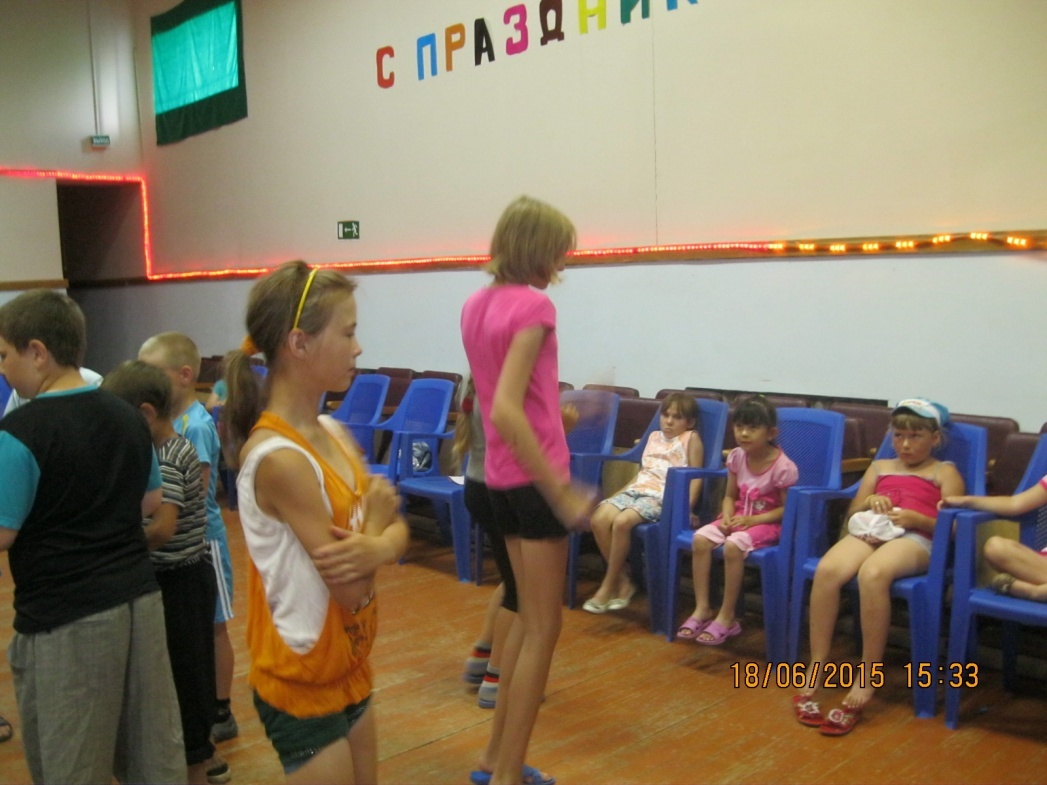 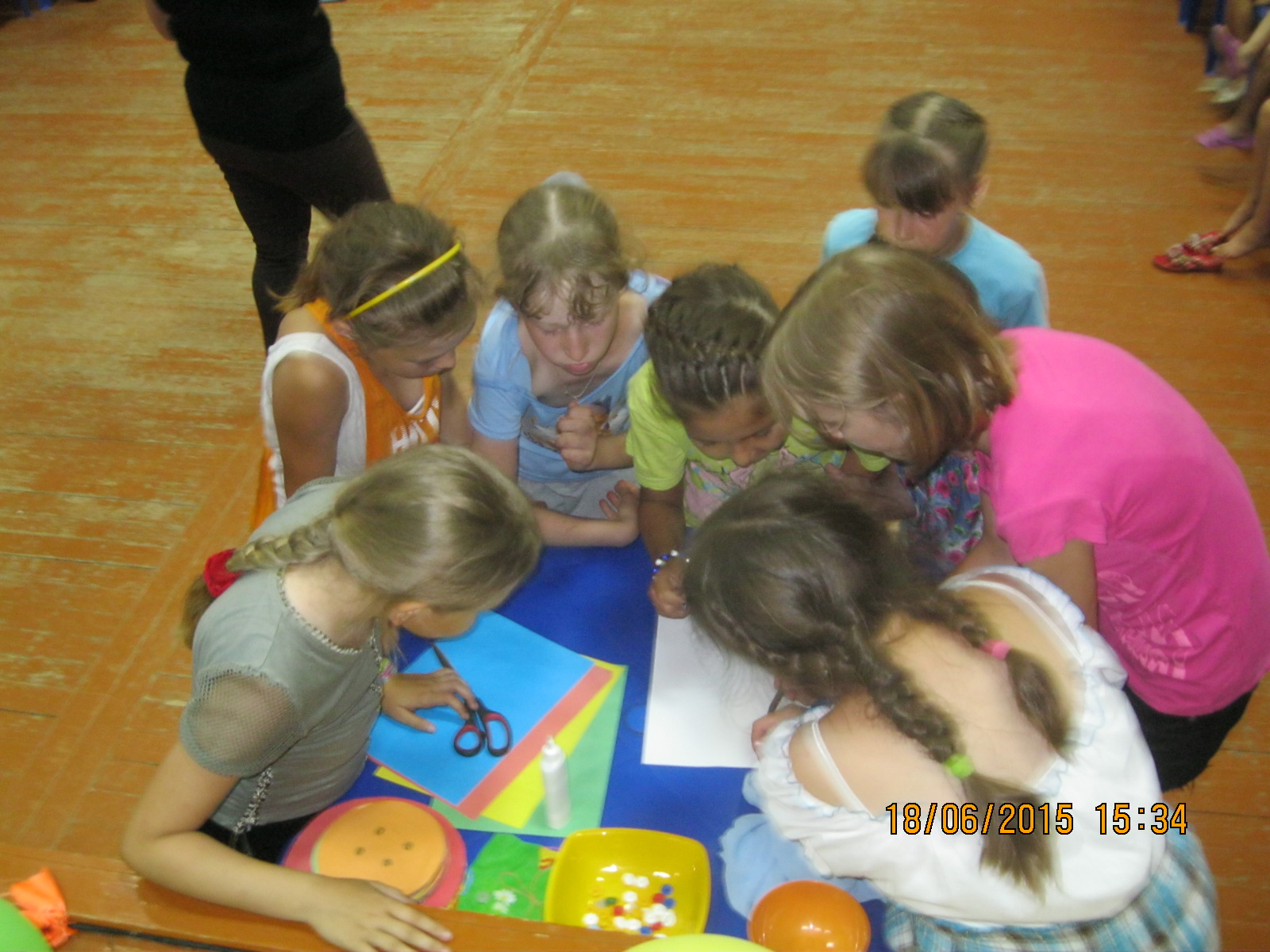 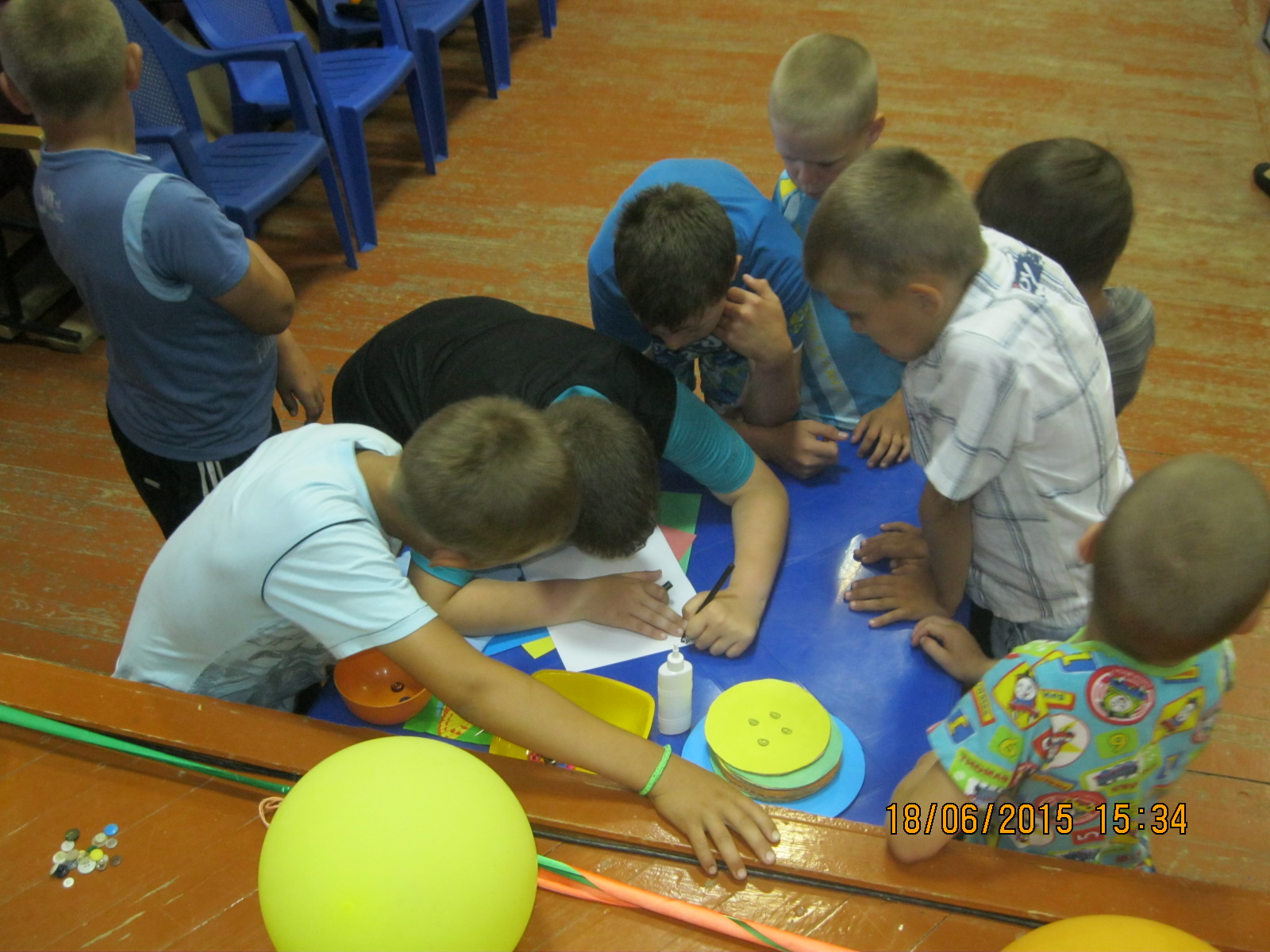 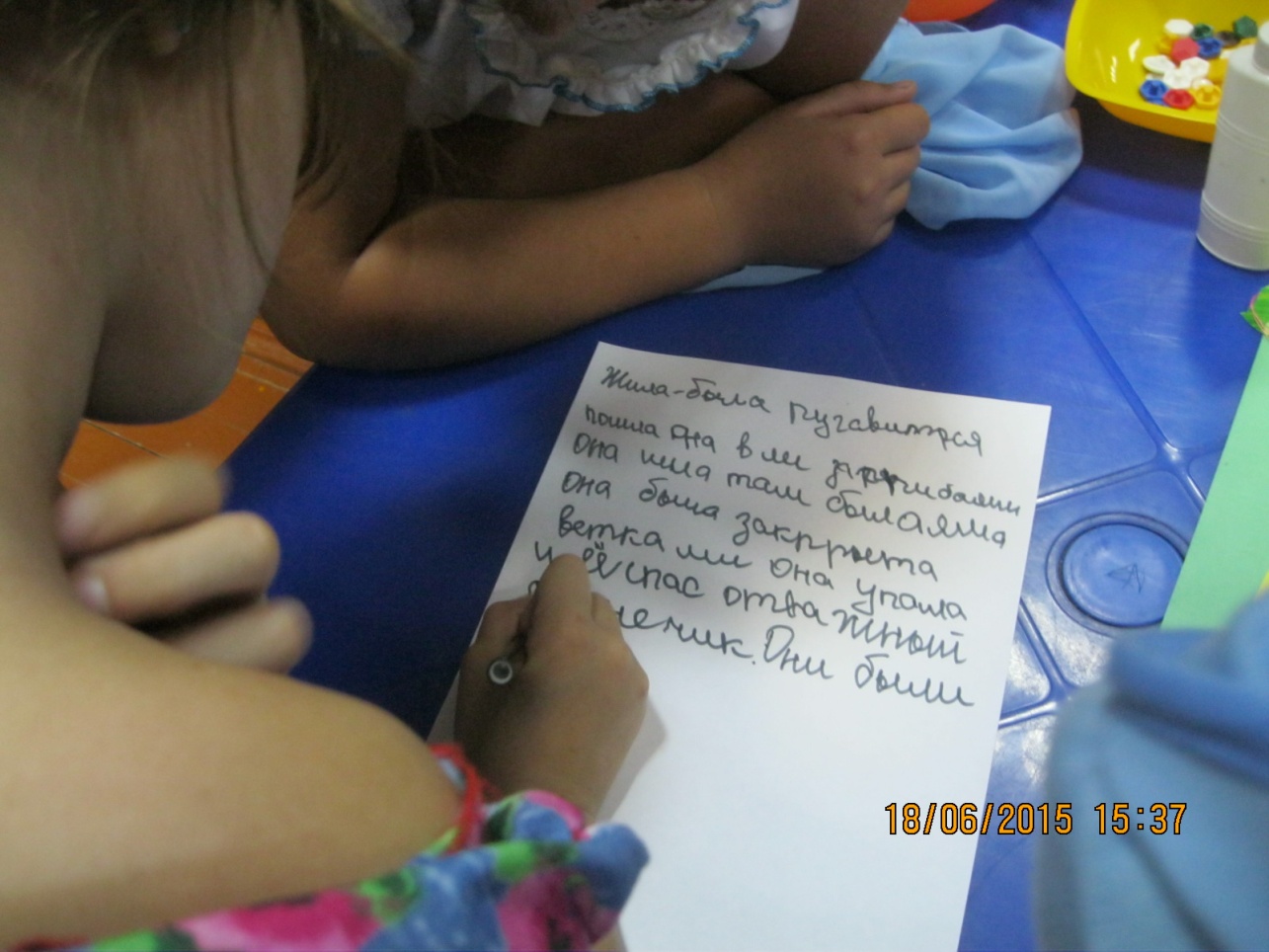 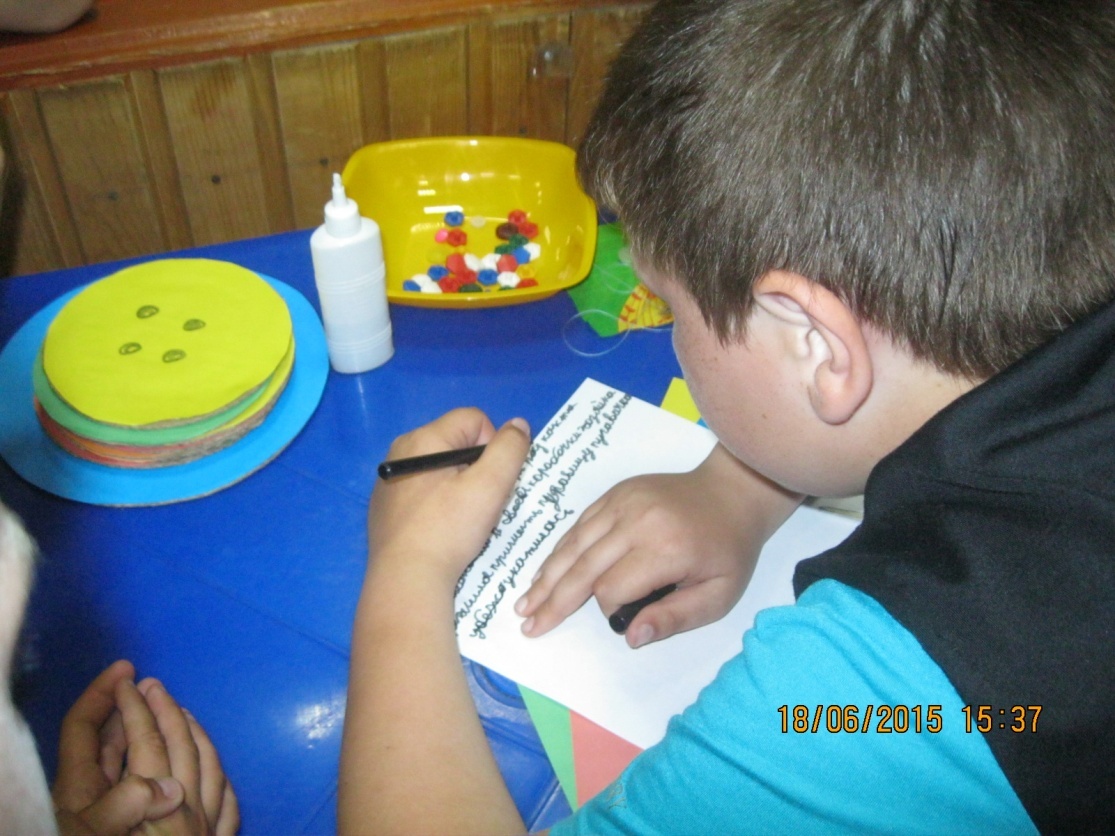 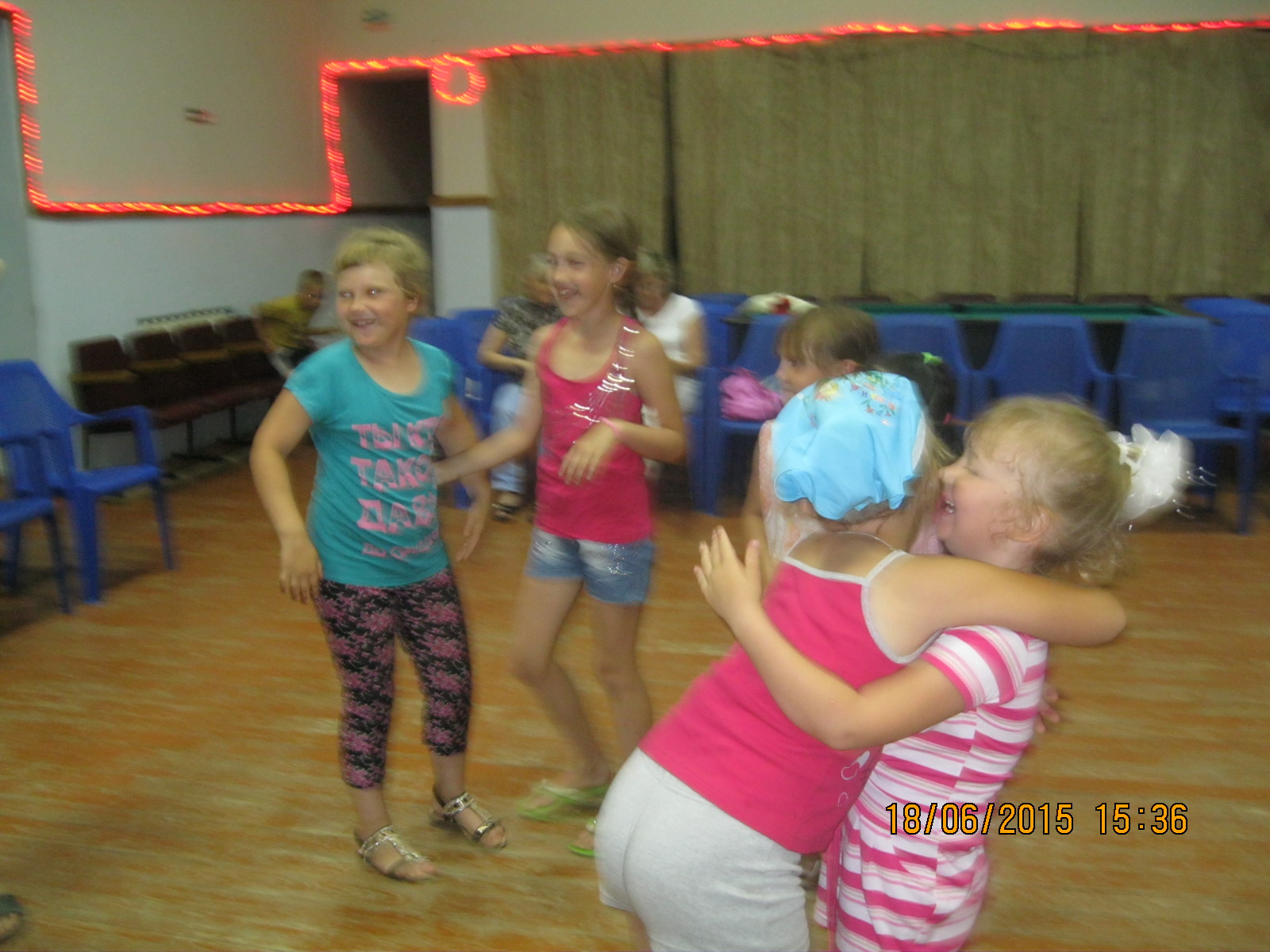 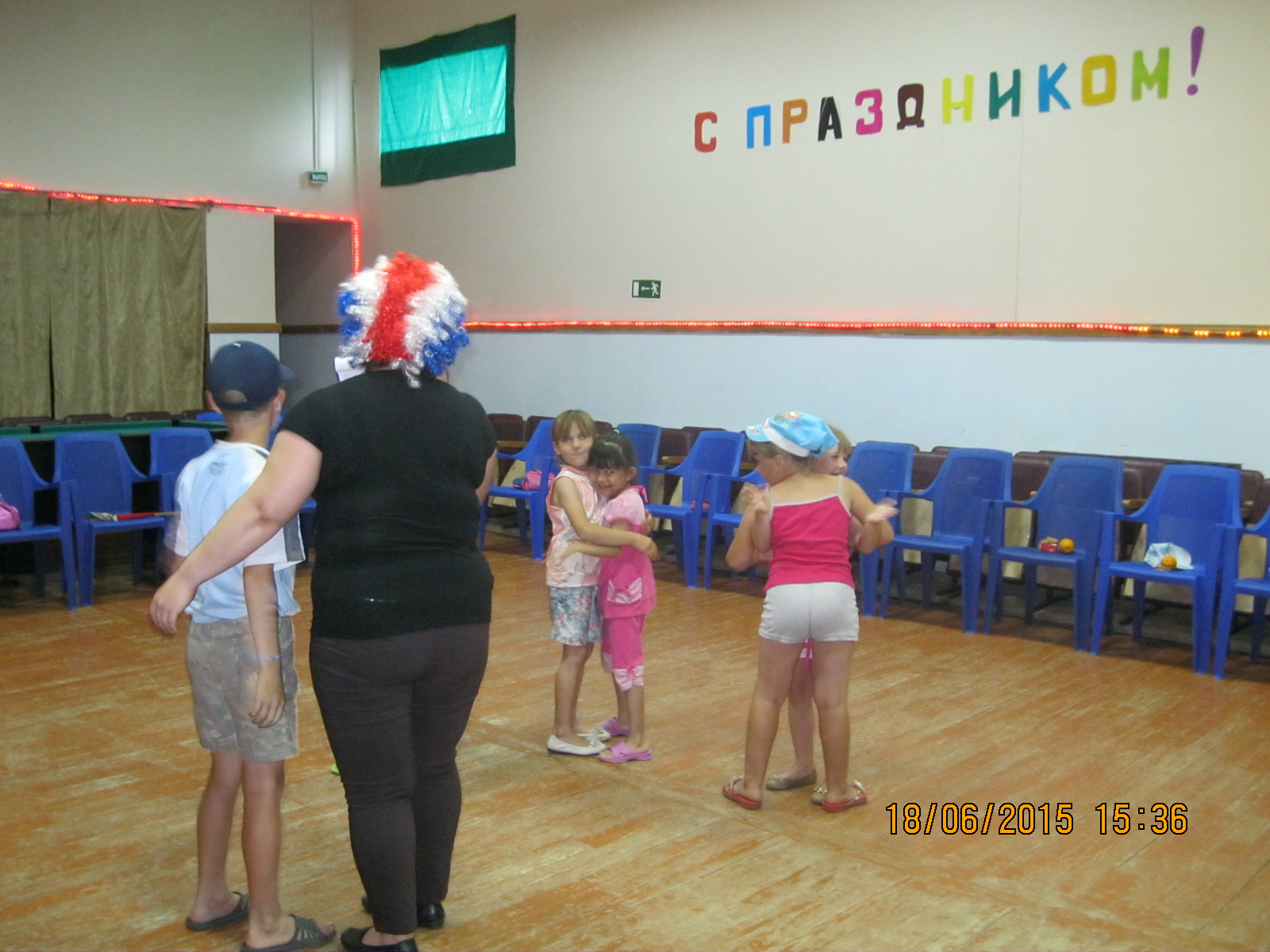 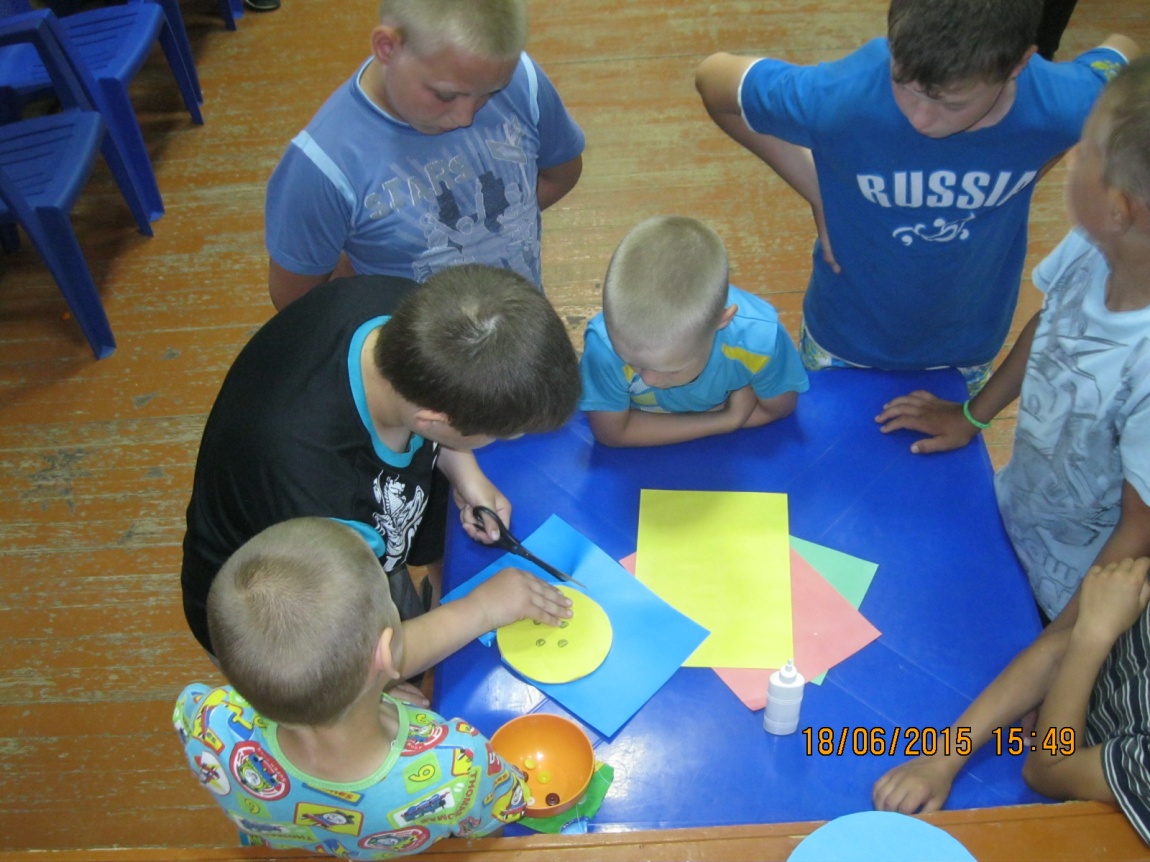 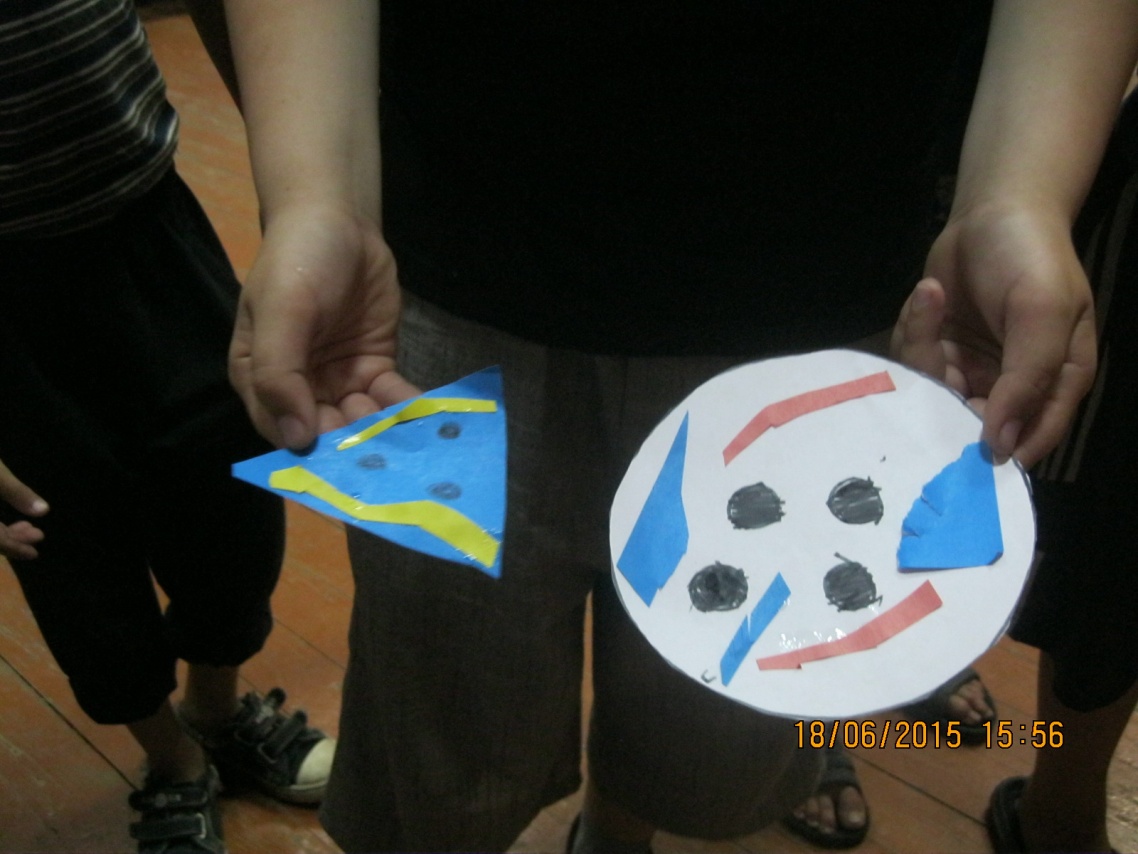 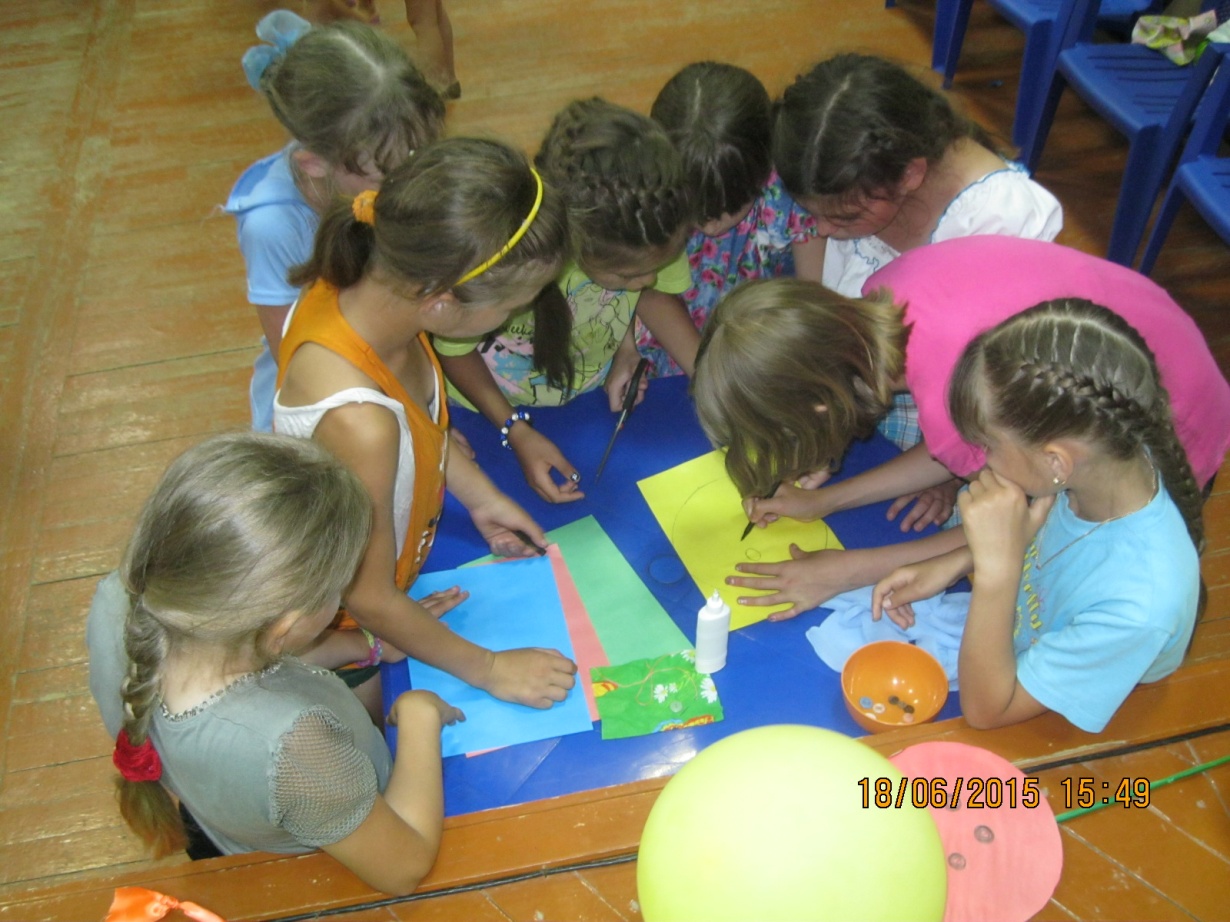 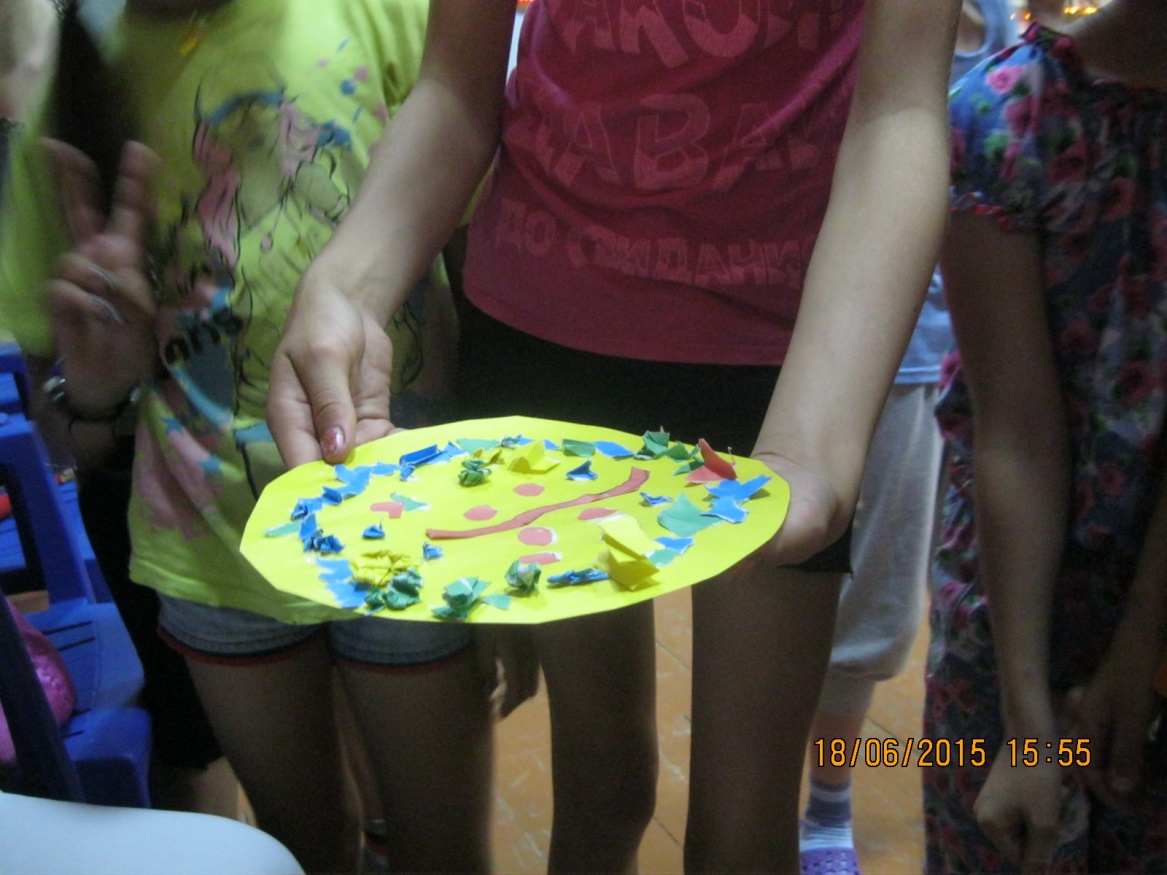 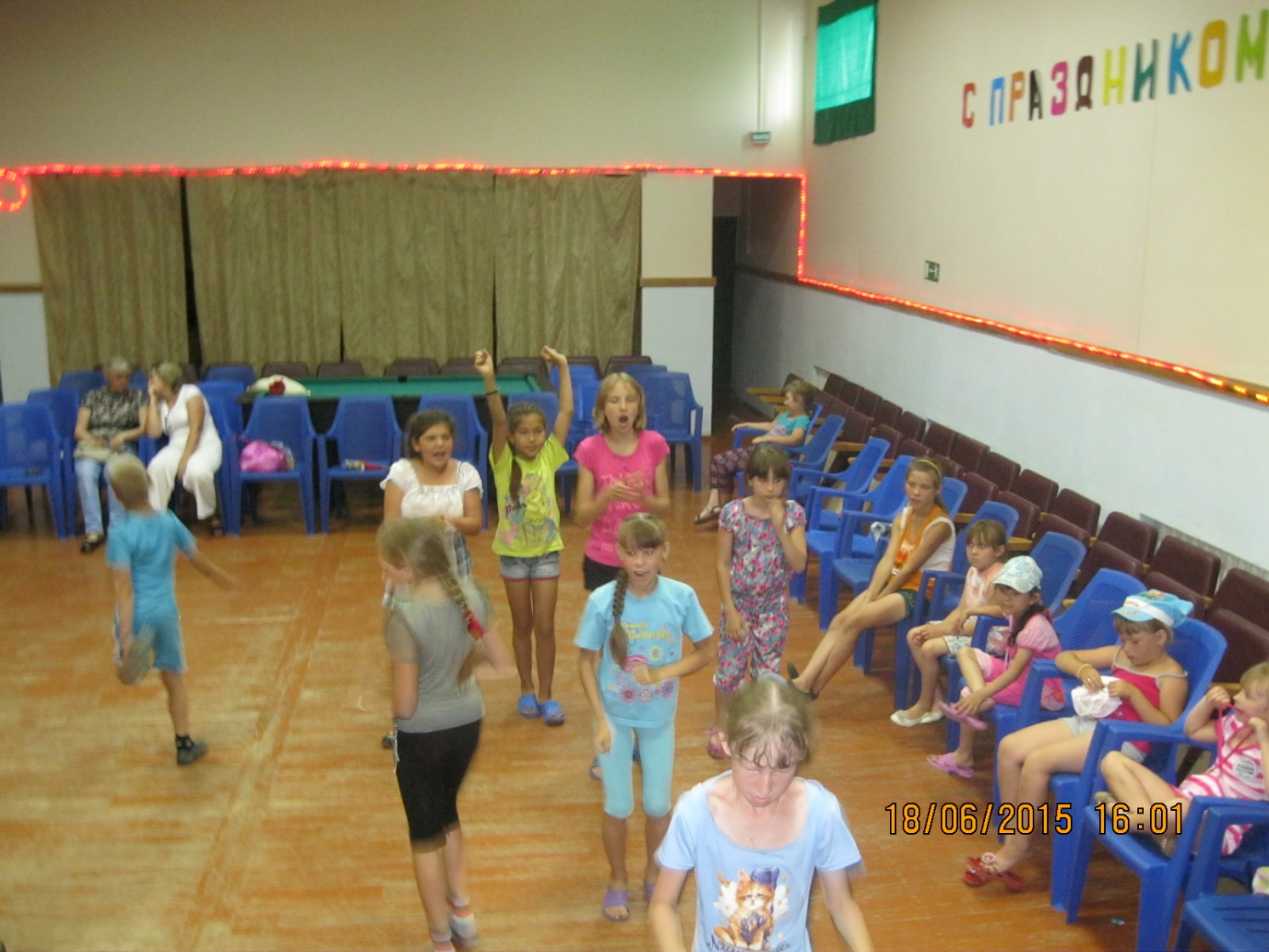 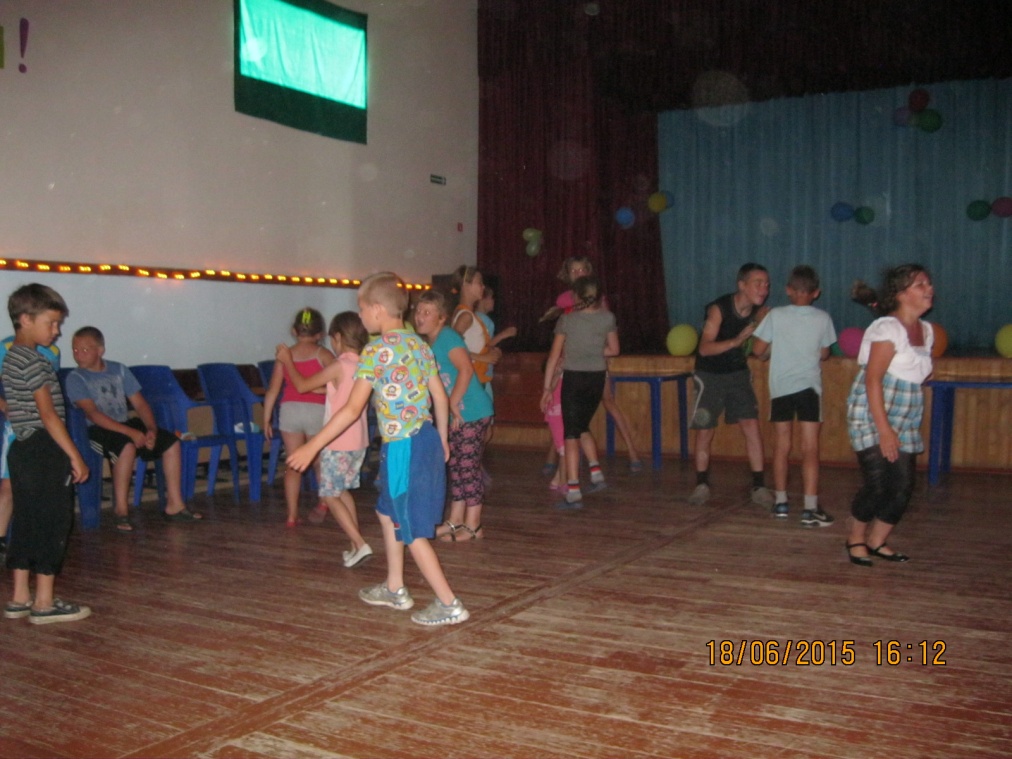 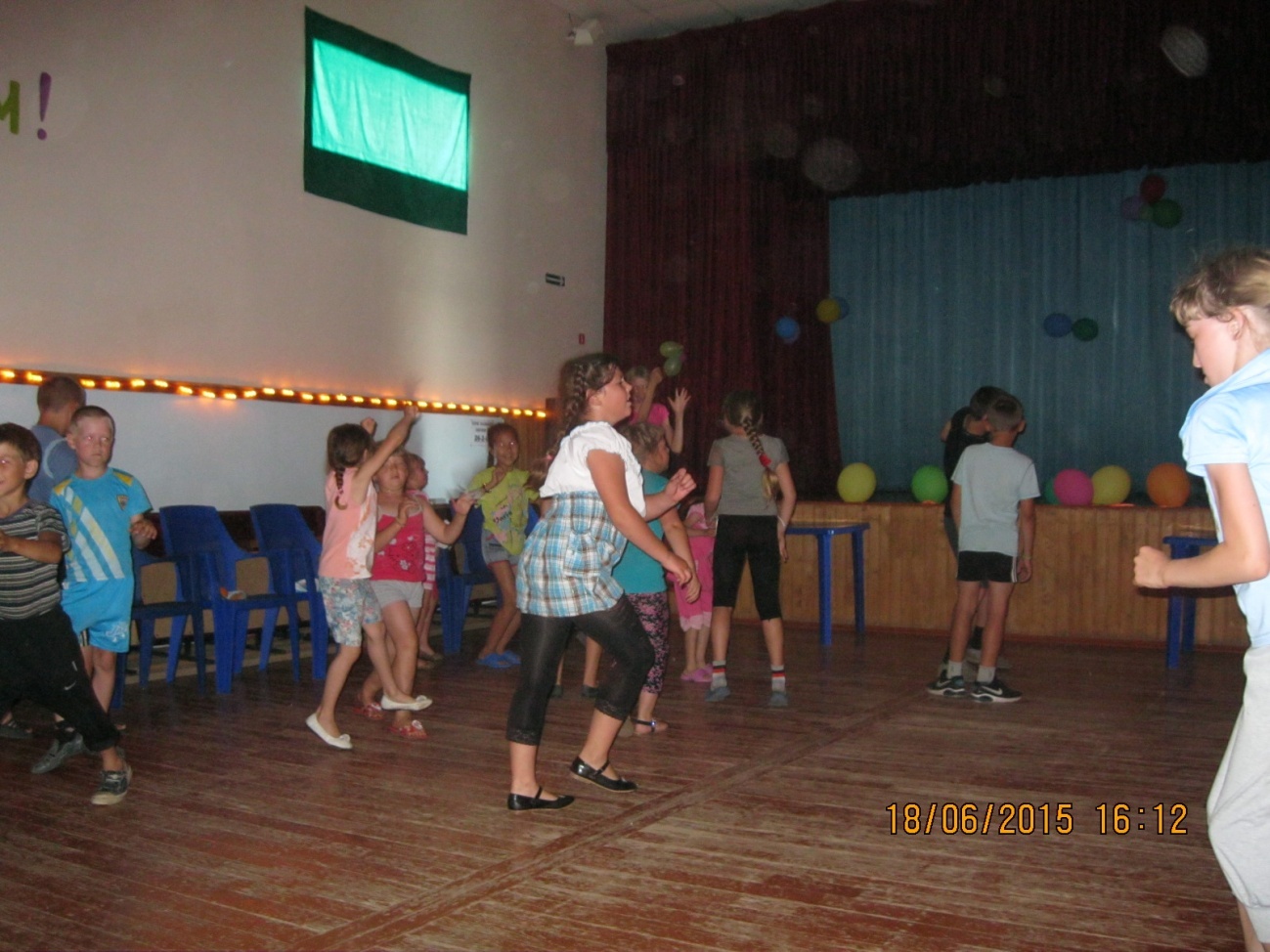 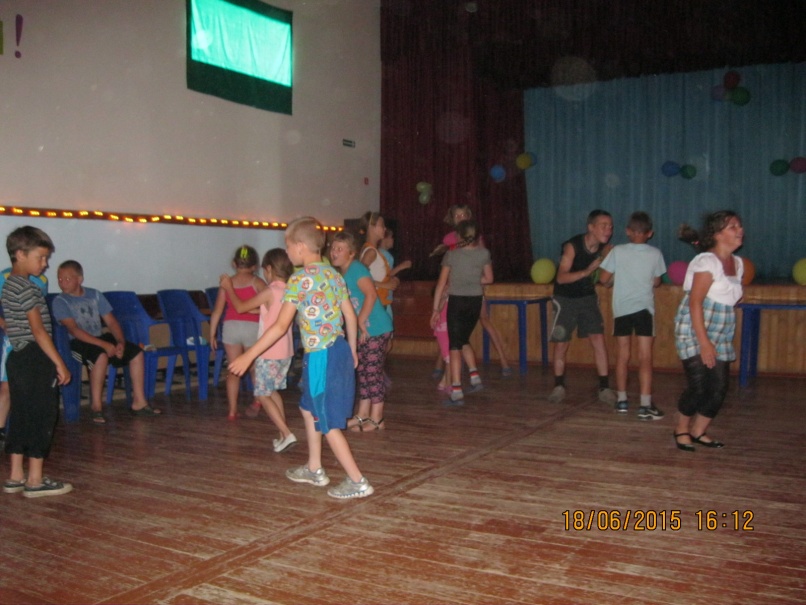 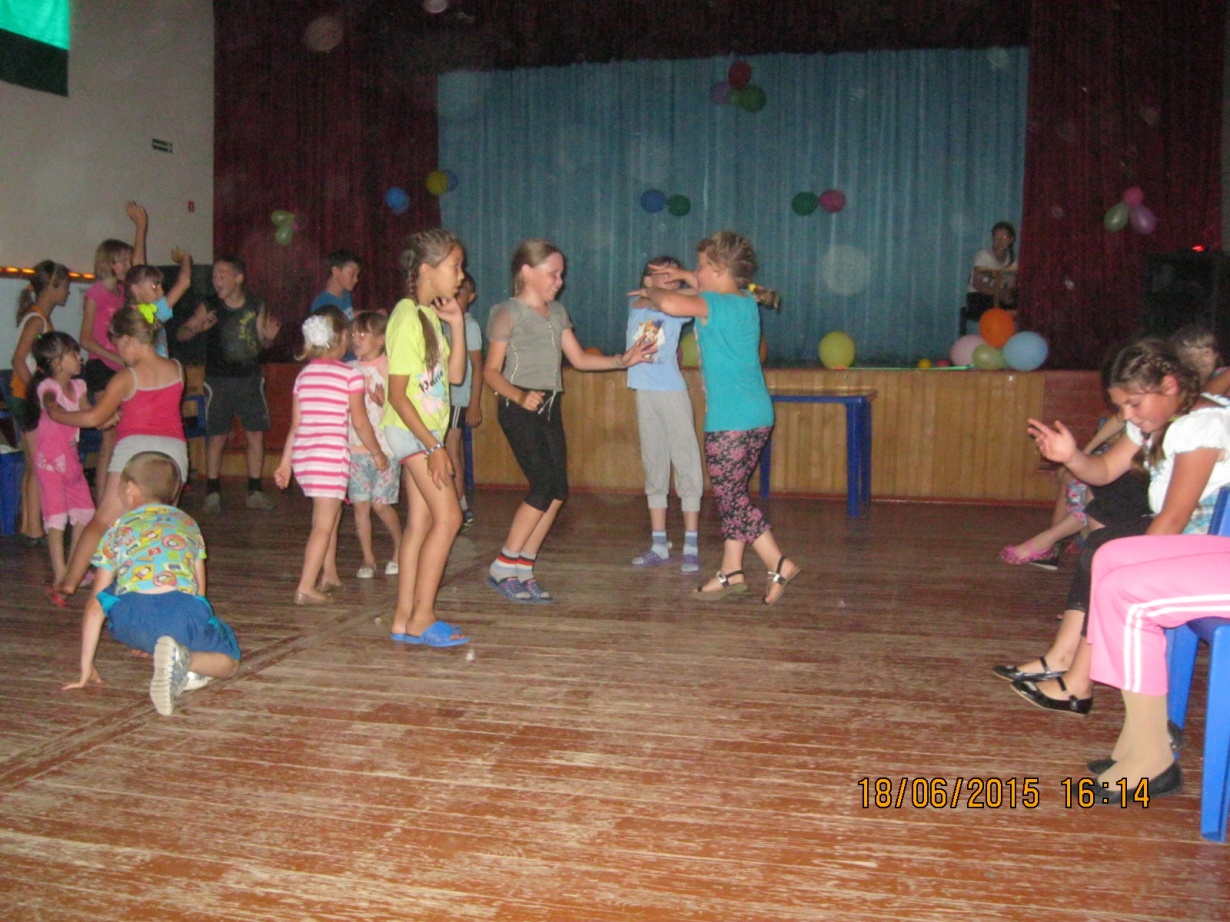 Завтра снова 
мы придем, в детство 
снова попадем